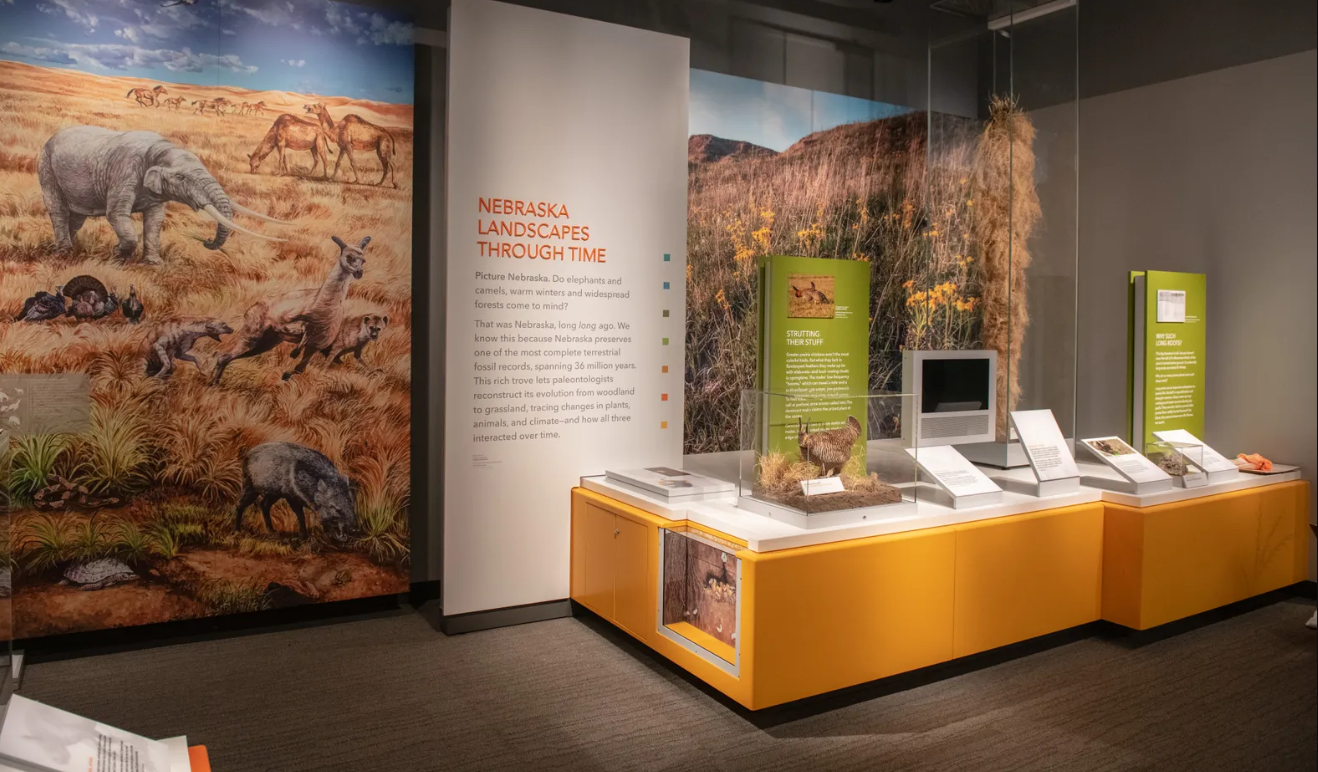 History without Meaning Just Isn’t Worth Doing 

How to Apply Historical Interpretation at Museums and Historic Sites
Photo credit: University of Nebraska State Museum, “Cherish Nebraska” Exhibit, 2019
What is 
Historical Interpretation?
[Speaker Notes: Can be a very overwhelming and hard to “pin down” idea

Seems vague

Hopefully you’ll realize that you’re already doing it in a way, I’m here to help bring it into focus]
Interpretation:

noun: the act or result of explaining or interpreting something; the way something is explained or understood
Interpretation:

noun: the act or result of explaining or interpreting something; the way something is explained or understood
Historical:

adjective: of or concerning history; concerning past events
Historical Interpretation:
Historical Interpretation:

The act or result of explaining or interpreting history; the way the past is explained or understood.
[Speaker Notes: A noun on its own – this is WHAT it is]
Historical Interpretation:

The act or result of explaining or interpreting history; the way the past is explained or understood.

For museums and historic sites --
Creating meaningful histories from our collections and research, and effectively communicating those histories to our visitors.
[Speaker Notes: BUT- Our definition is a VERB – meaning its always “in action” changing, etc.]
So… what’s the point?
Historical Interpretation Provides:
Meaning – the “why”
[Speaker Notes: Probably all of our favorite part about History 
Why should your visitors care about whatever you’re presenting?]
Historical Interpretation Provides:
Meaning – the “why”
Multiple Perspectives
[Speaker Notes: More inclusive history, gets people thinking]
Historical Interpretation Provides:
Meaning – the “why”
Multiple Perspectives
Context
[Speaker Notes: LOVE me some context]
Historical Interpretation Provides:
Meaning – the “why”
Multiple Perspectives
Context
Stories, Storytelling, Drama
[Speaker Notes: We all love a great story- it’s why we watch TV series, movies, read books, etc.
Humor, drama, twists, surprises, learning something new]
Historical Interpretation Provides:
Meaning – the “why”
Multiple Perspectives
Context
Stories, Storytelling, Drama
Living History
[Speaker Notes: Stories and context (descriptions) bring the history alive.
The closest we can get to actually experiencing it firsthand.]
Historical Interpretation Provides:
Meaning – the “why”
Multiple Perspectives
Context
Stories, Storytelling, Drama
Living History
Emotional connections
[Speaker Notes: Stories lead to emotional connections – we’ve all loved or hated a fictional character we’ll never meet, or a place we’ve heard about but never been there- we can do the same thing with the histories at our museums.

Emotional connections ALWAYS hit deeper and have a longer lasting impact than intellectual ones.]
Historical Interpretation Provides:
Meaning – the “why”
Multiple Perspectives
Context
Stories, Storytelling, Drama
Living History
Emotional connections
Visitor Connection
[Speaker Notes: When your visitors connect- they CARE.
If they feel a connection, they will make a personal connection- which is the best kind as it IS personal and individual.
If they connect – they will REMEMBER and tell other people]
Historical Interpretation Provides:
Meaning – the “why”
Multiple Perspectives
Context
Stories, Storytelling, Drama
Living History
Emotional connections
Visitor Connection
Deeper appreciations and understandings
[Speaker Notes: overall, larger goal – have history stay with people, have them remember it]
Early Museums
[Speaker Notes: In order to really appreciate and understand historical interpretation itself = we need to historically interpret the history of historical interpretation LOL

Basically- as with any subject, looking at its development over times gives us a better appreciation and context.]
[Speaker Notes: First museums]
Curiosity Cabinet
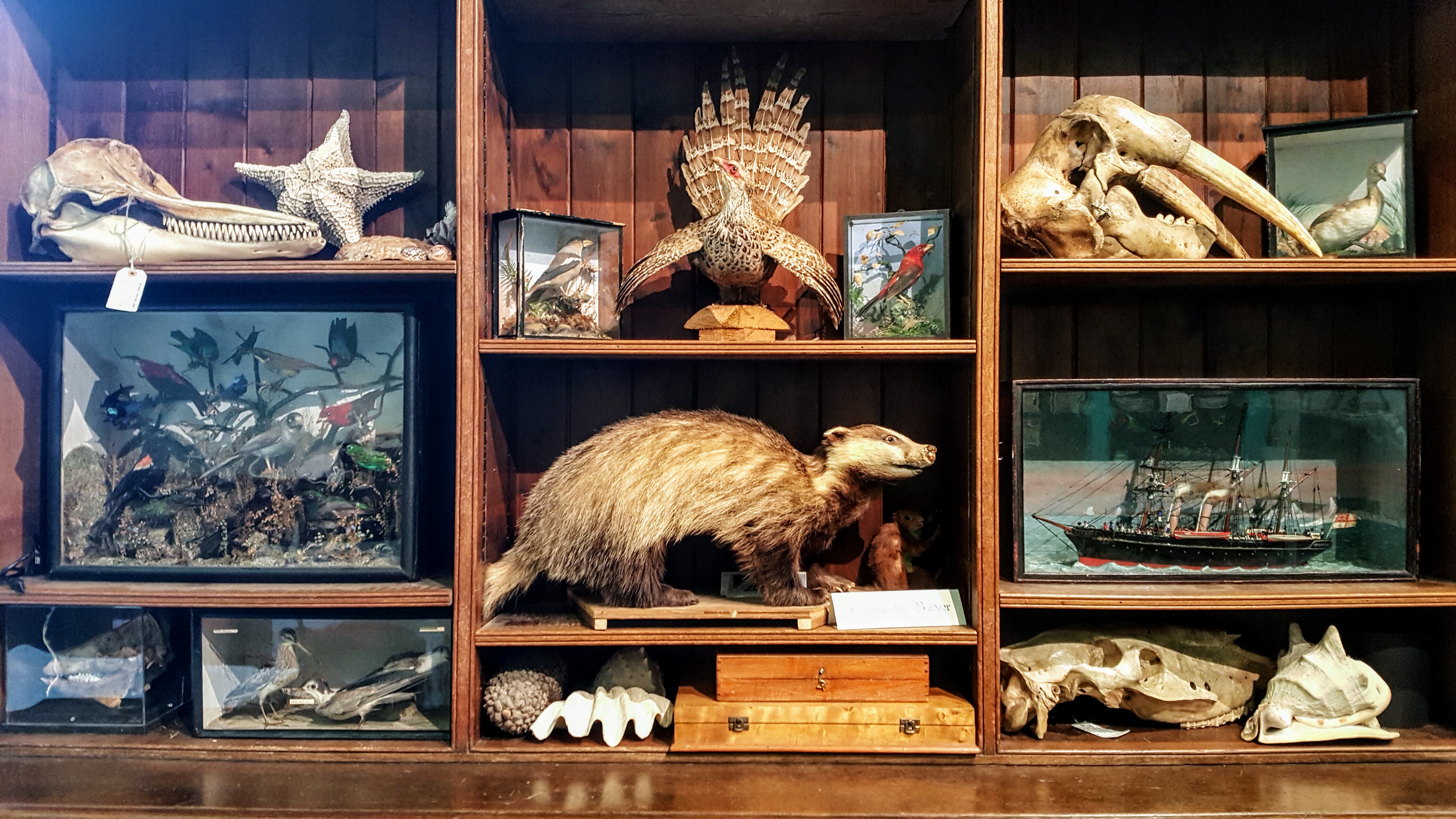 Cabinet of Curiosities
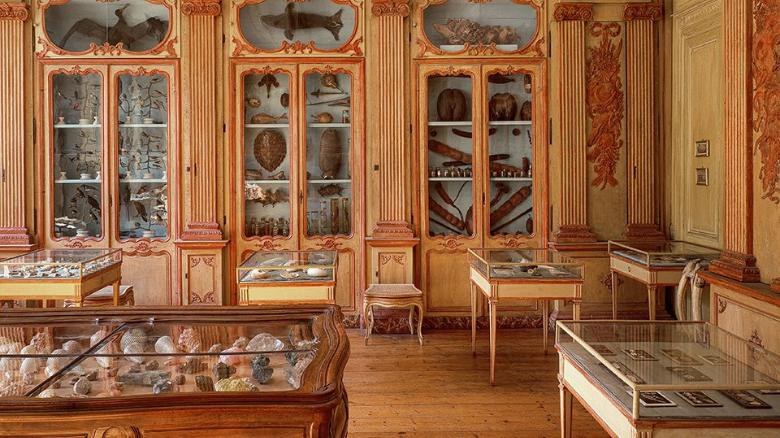 [Speaker Notes: Some grew larger - Albert Brooking- Hastings Museum example

Still around today…]
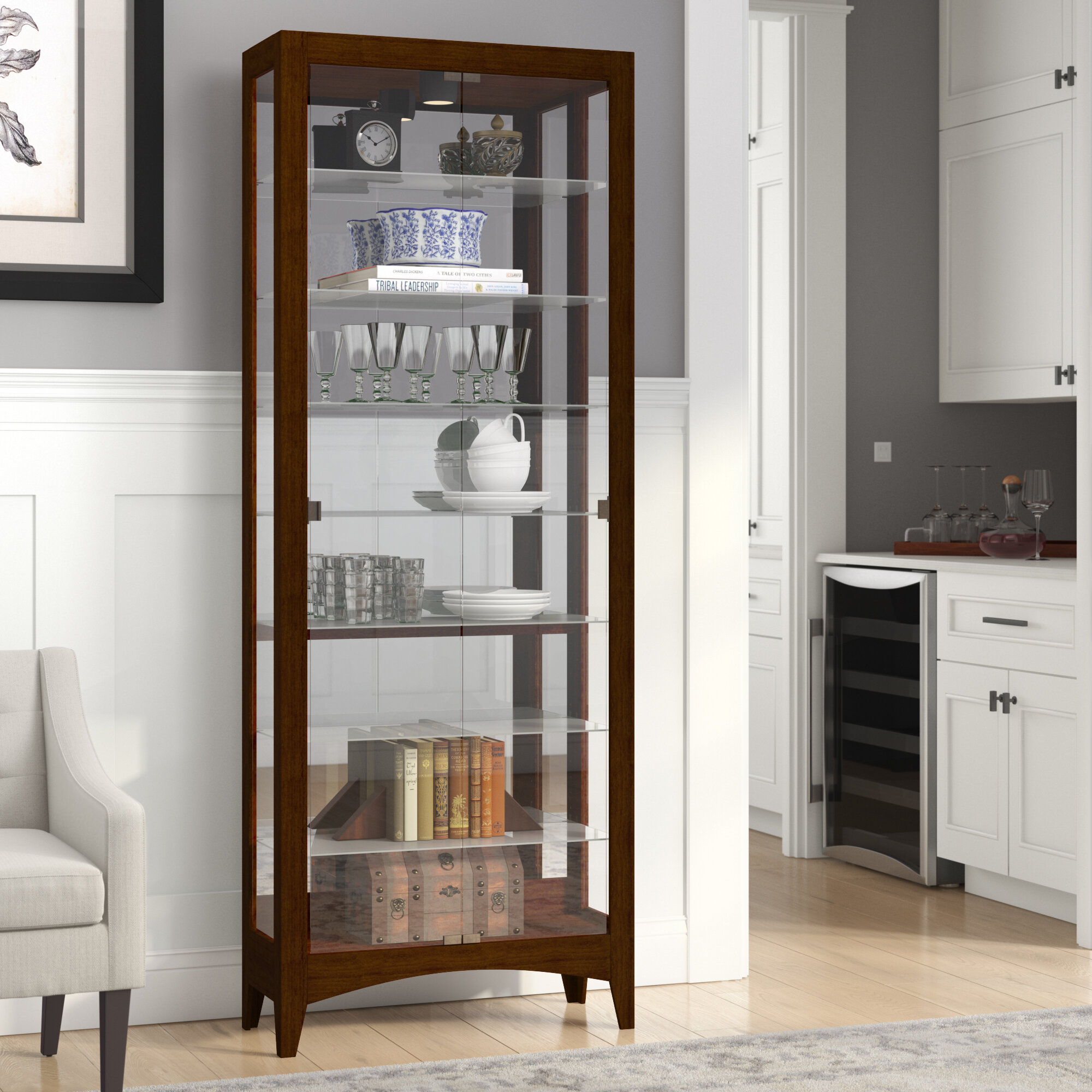 Curio Cabinet
[Speaker Notes: We know them as “curio cabinets”]
[Speaker Notes: Laid groundwork for first public-style museums]
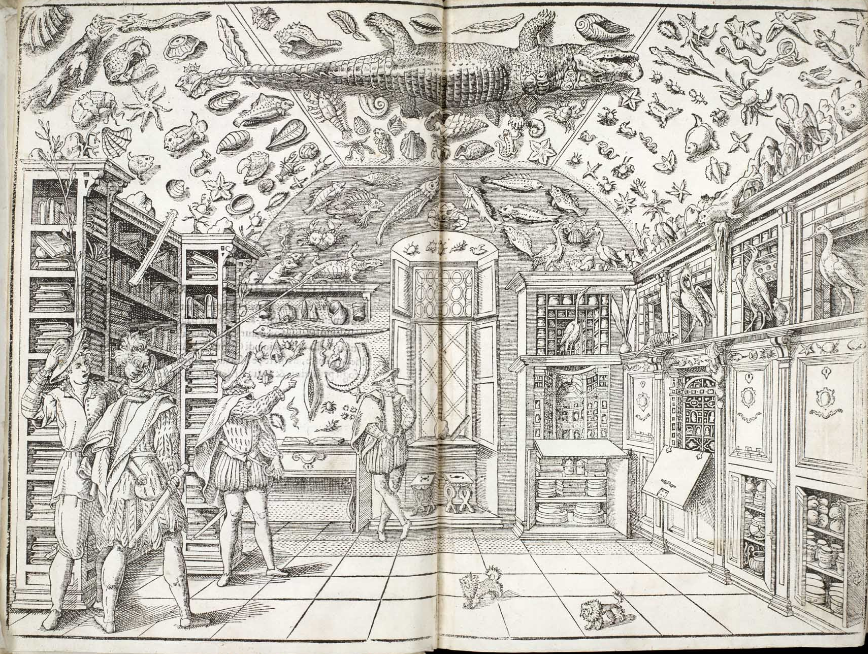 [Speaker Notes: Collectors would invite people to visit their massive cabinets]
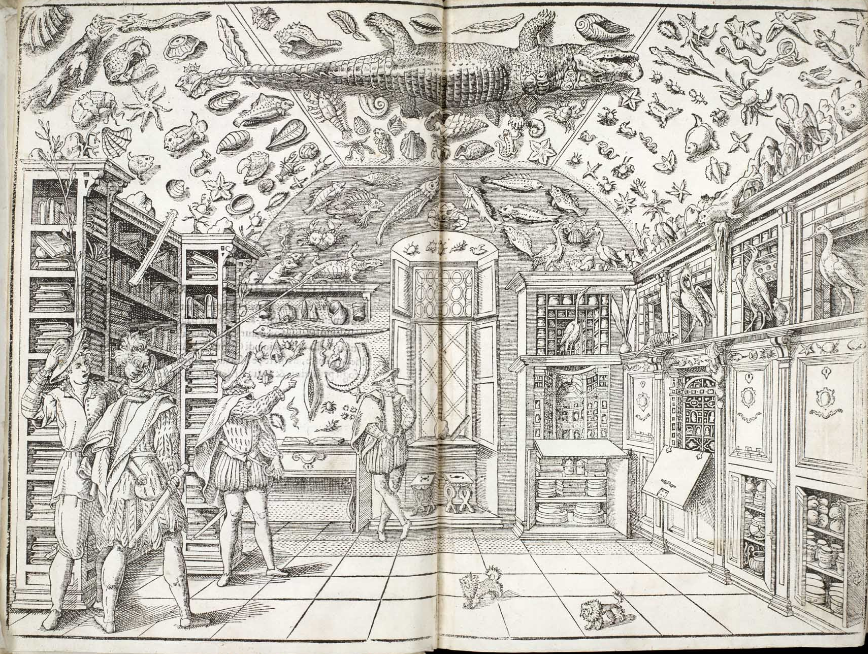 Illustration of Italian Apothecary Ferrante Imperato’s “Cabinet of Wonders”(1599),
likely the earliest illustration of a natural history cabinet
[Speaker Notes: In order to really appreciate and understand historical interpretation itself = we need to historically interpret the history of historical interpretation LOL

Basically- as with any subject, looking at its development over times gives us a better appreciation and context.]
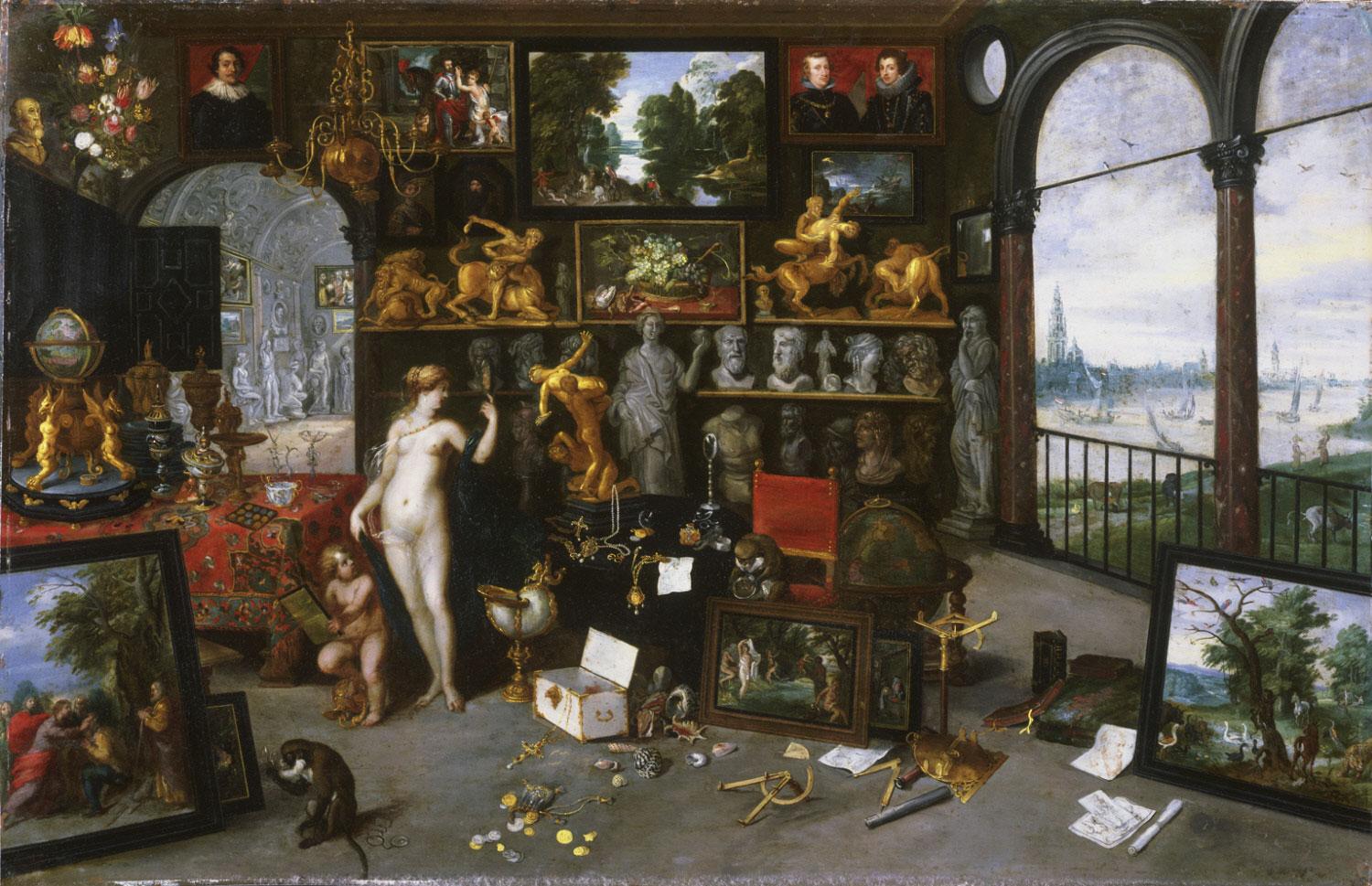 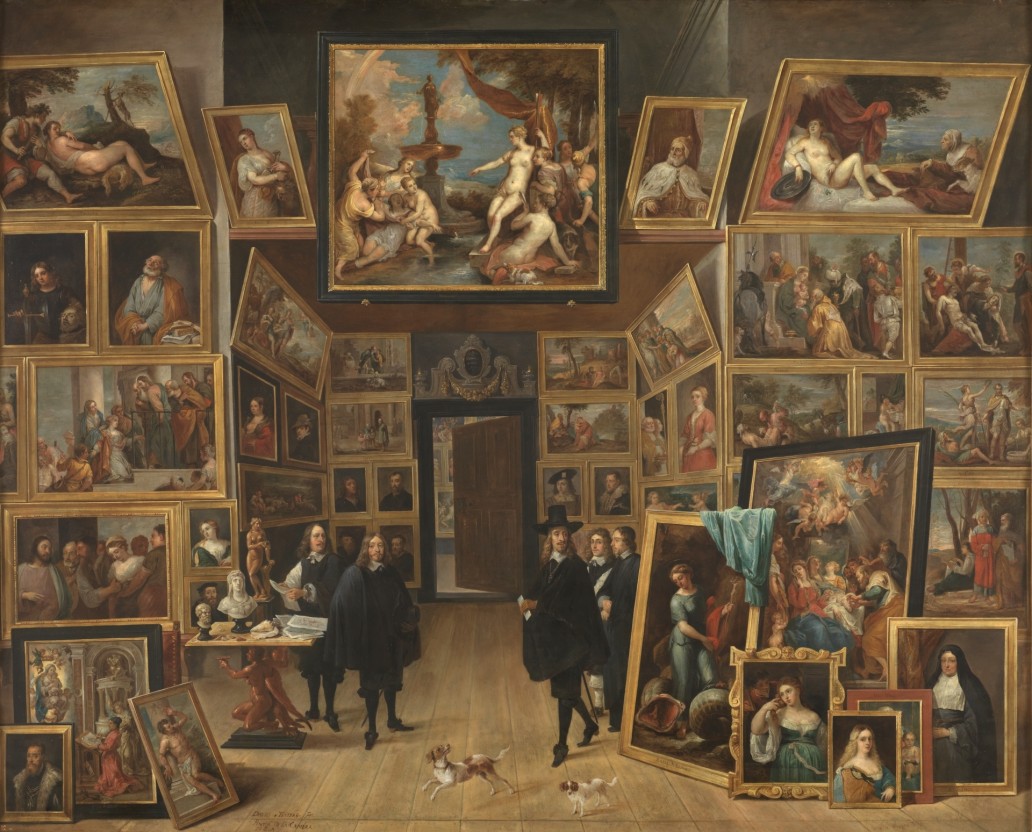 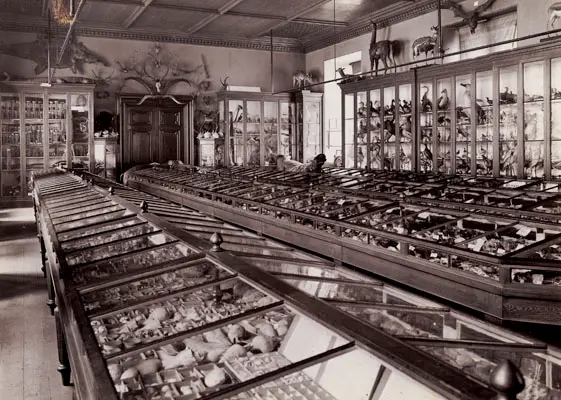 [Speaker Notes: Thompson’s Natural History Museum c. 1900]
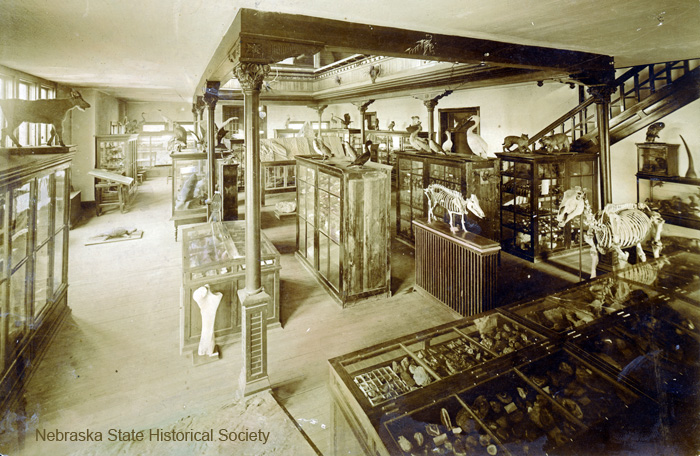 [Speaker Notes: This one’s still around today- anyone want to take a guess?]
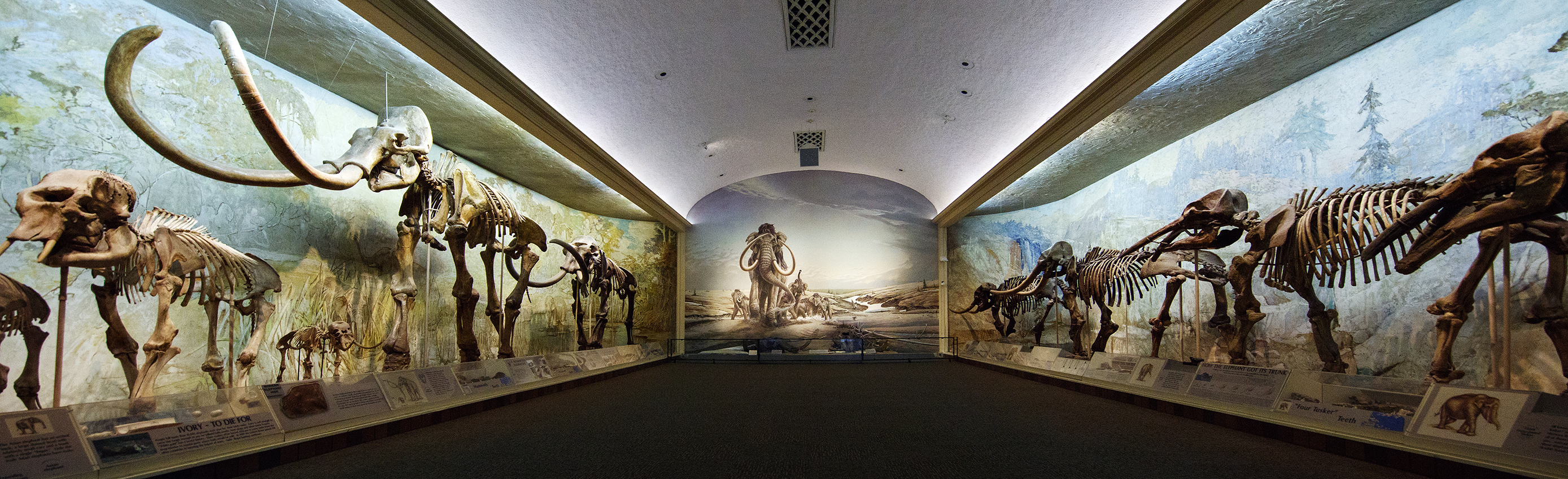 Morrill Hall @UNL, Present Day
[Speaker Notes: This one’s still around today- anyone want to take a guess?

Morrill Hall at UNL]
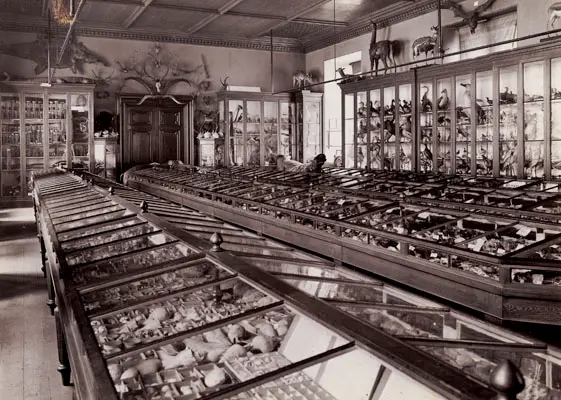 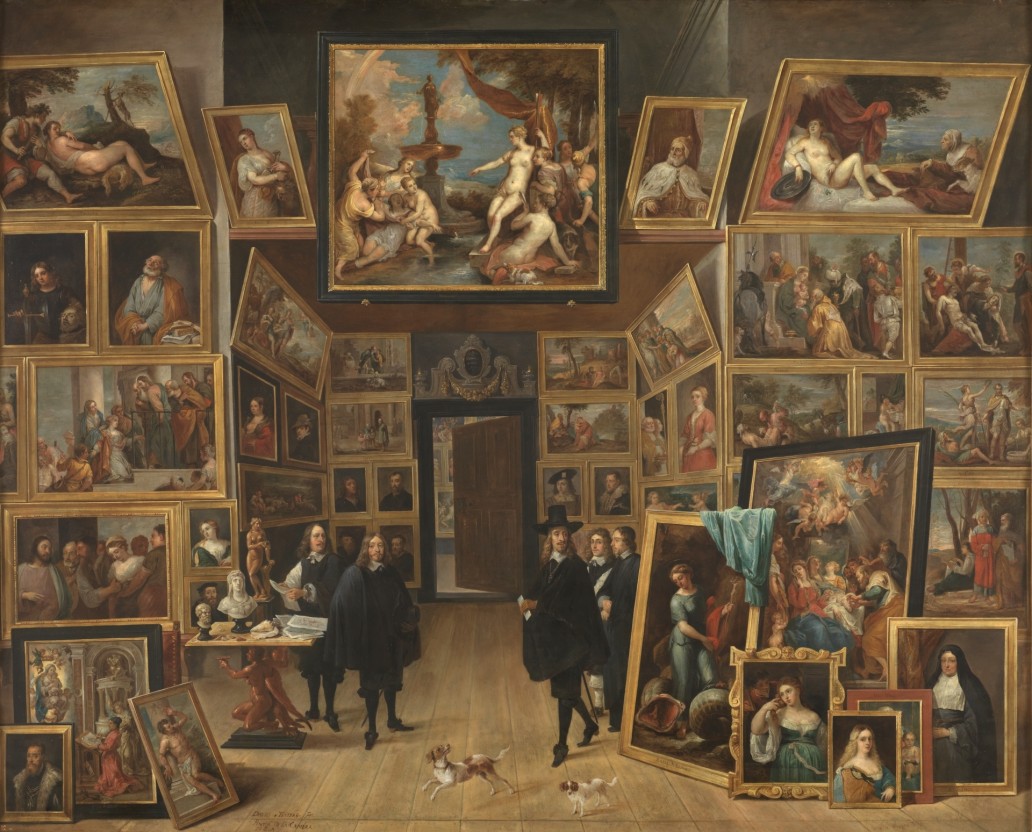 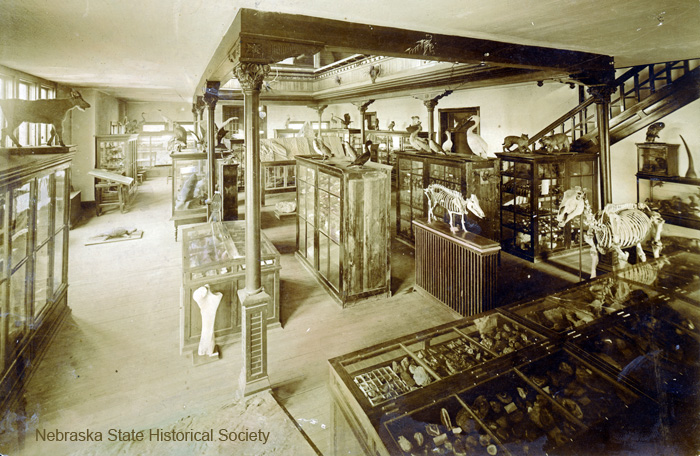 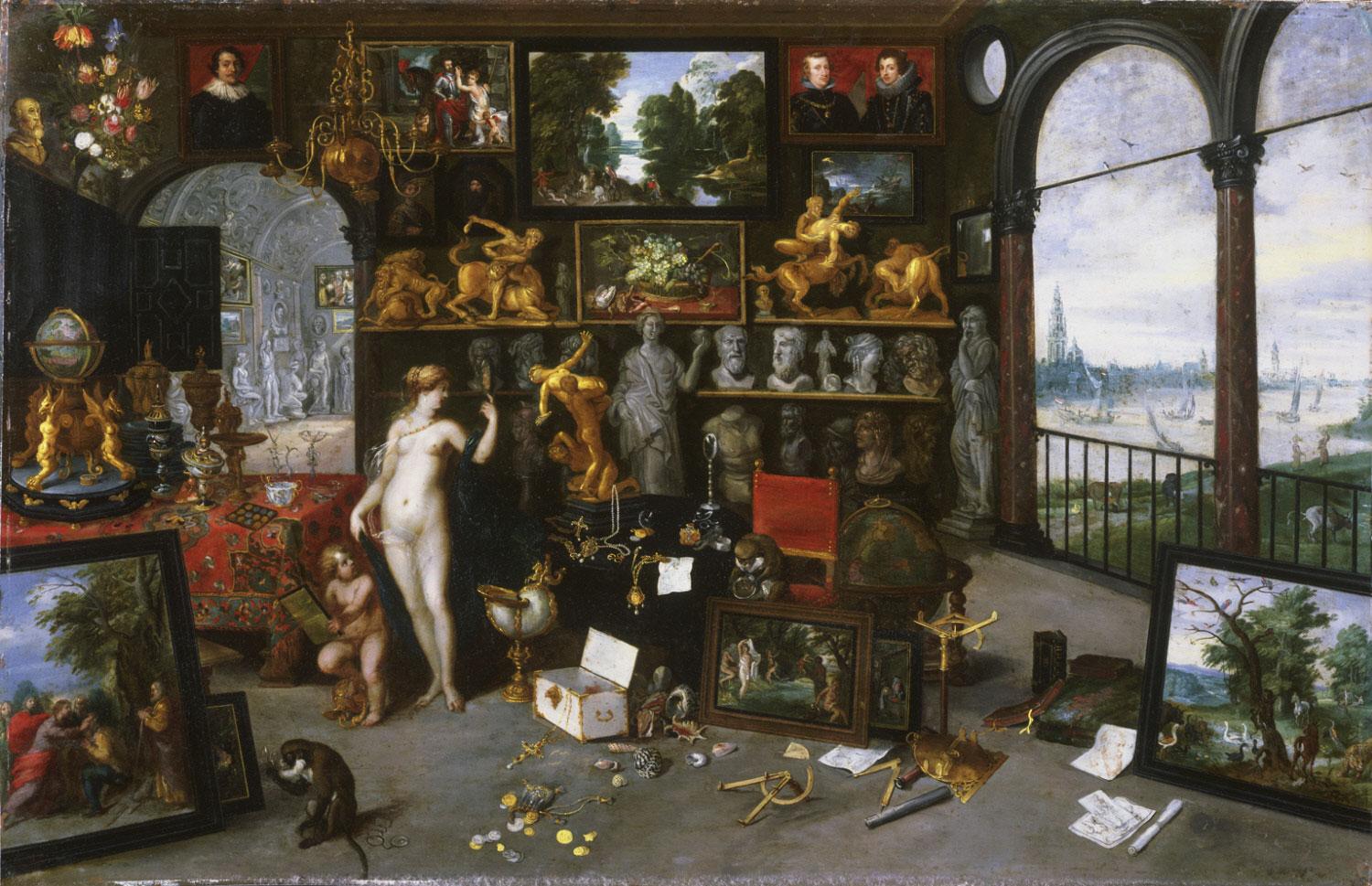 [Speaker Notes: these early museums are important because they lay the groundwork – none of us would be here today without these

They also saved many objects that otherwise may have been lost or thrown out

Also brought the idea of “artifacts” into public knowledge]
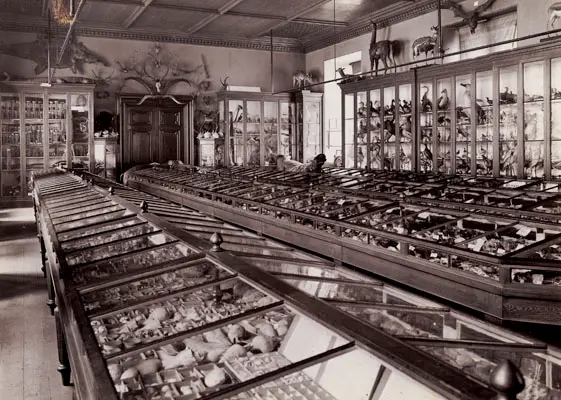 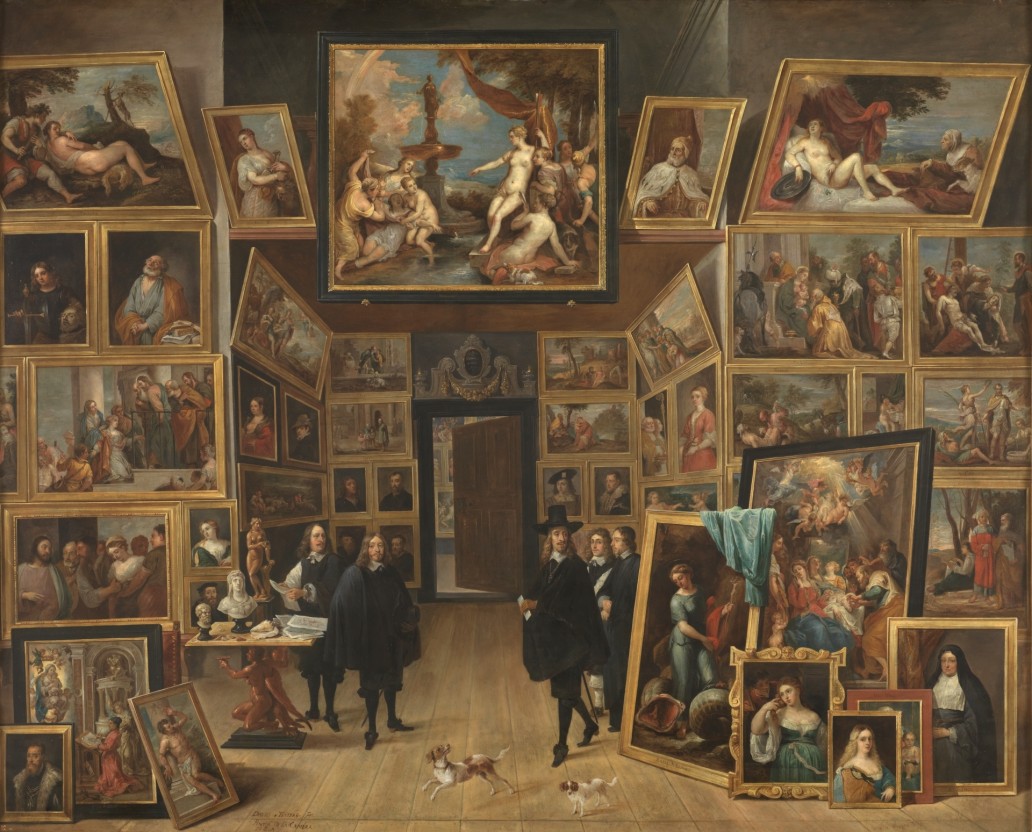 What’s the Drawback?
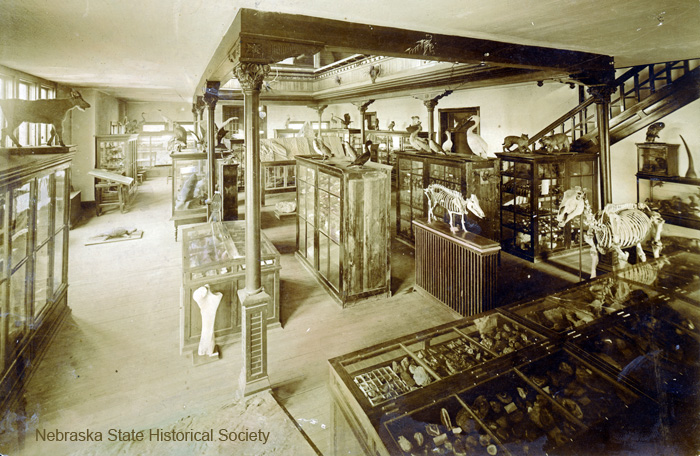 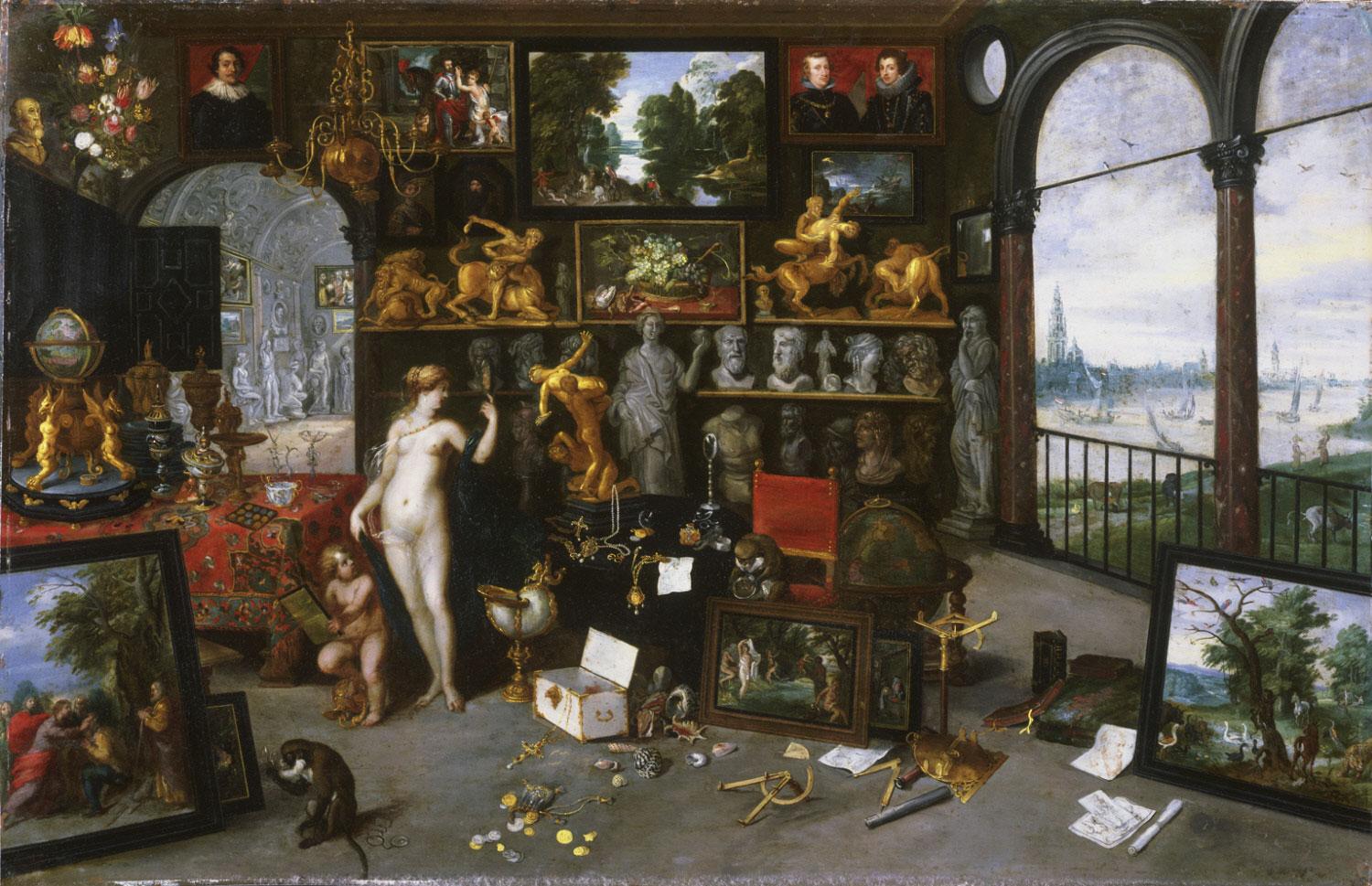 [Speaker Notes: That all sounds great, so what’s the problem?]
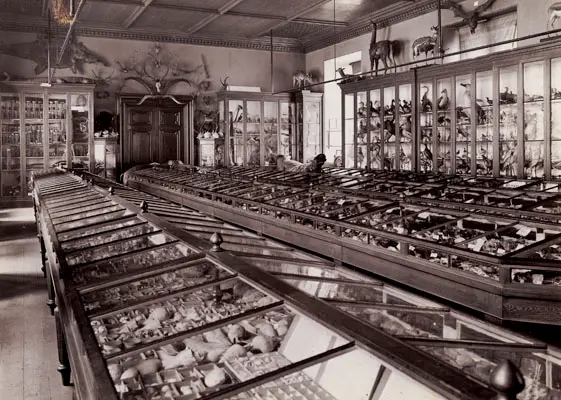 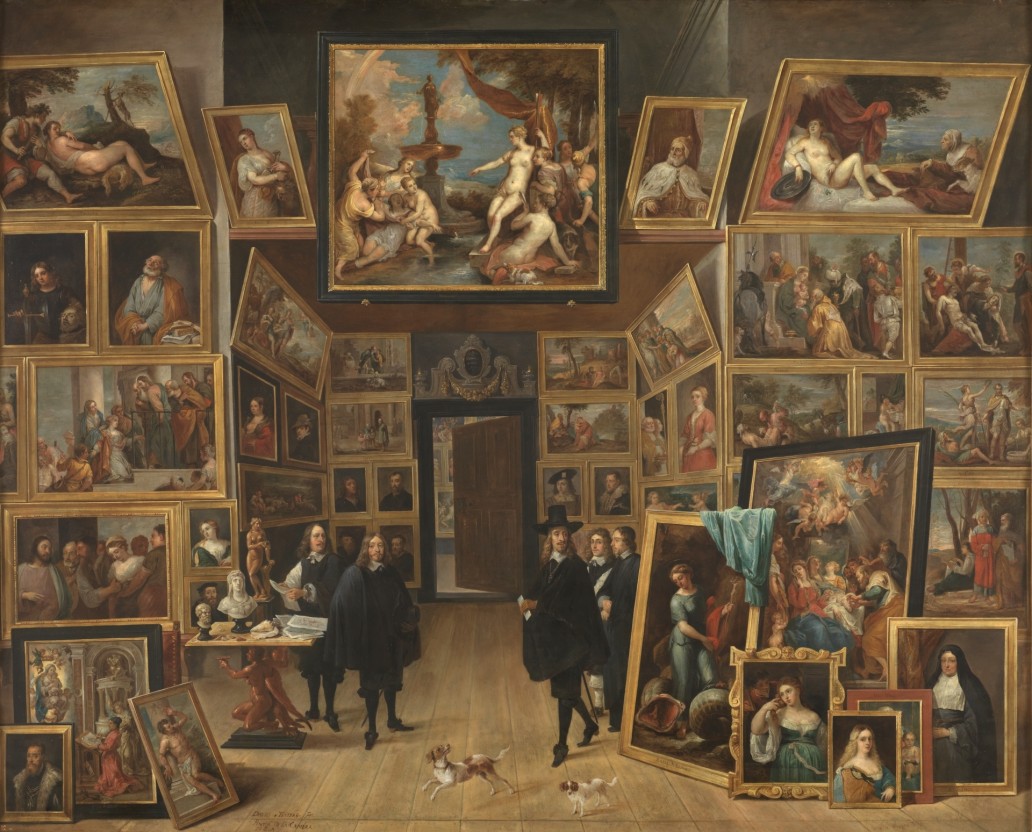 Zero Historical Interpretation
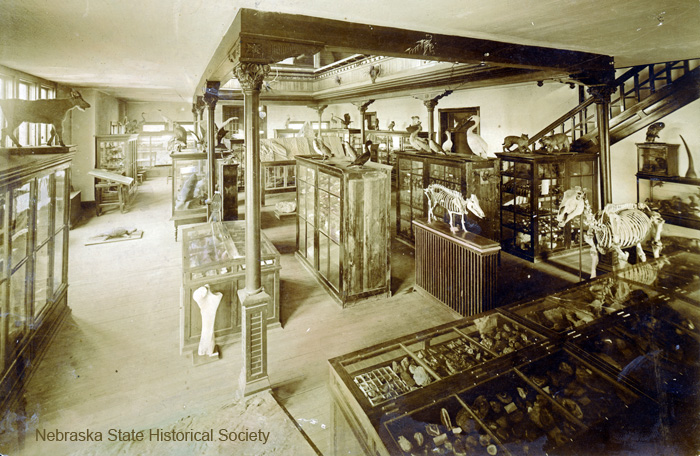 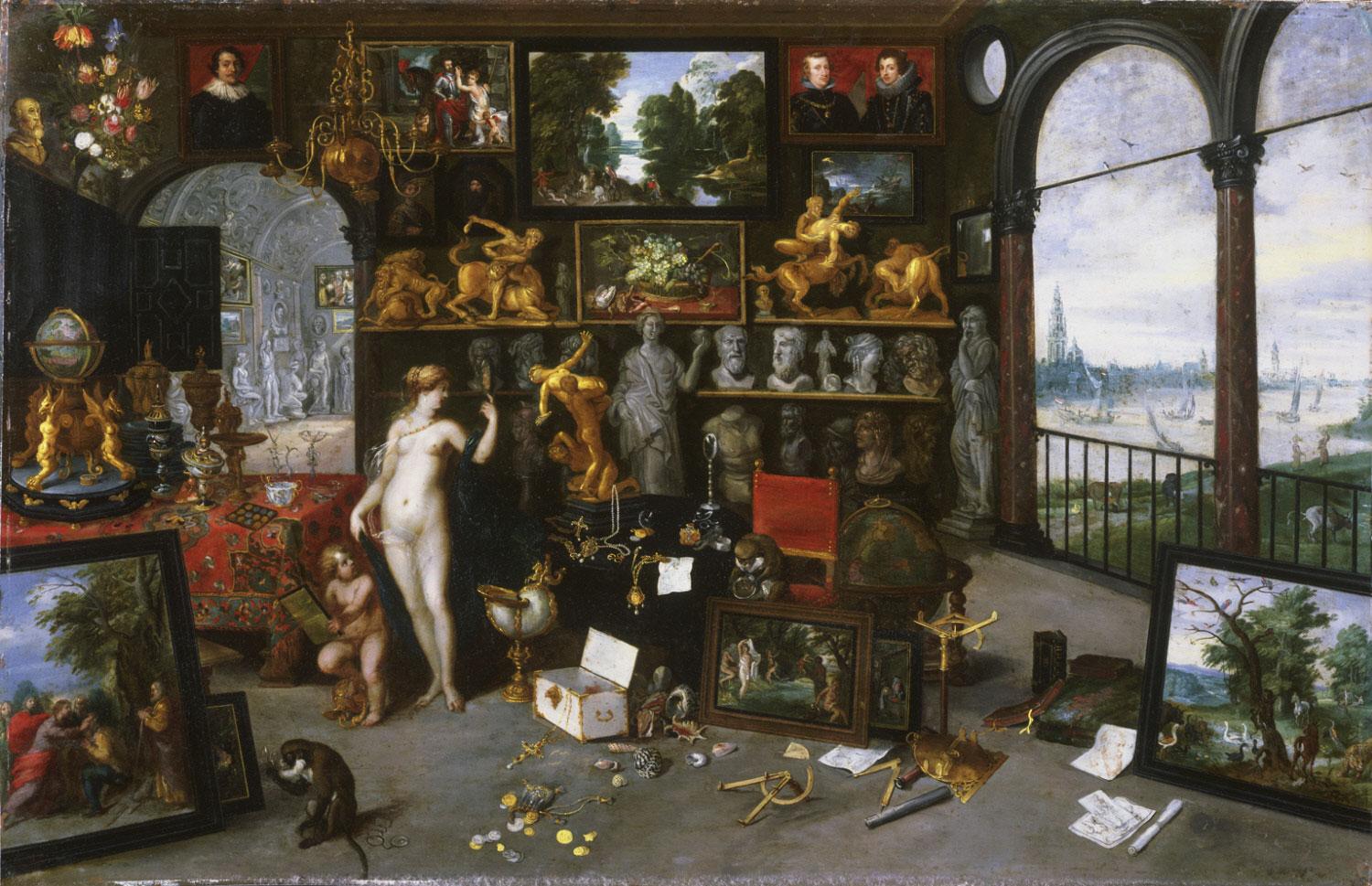 [Speaker Notes: No context, no story- also completely overwhelming]
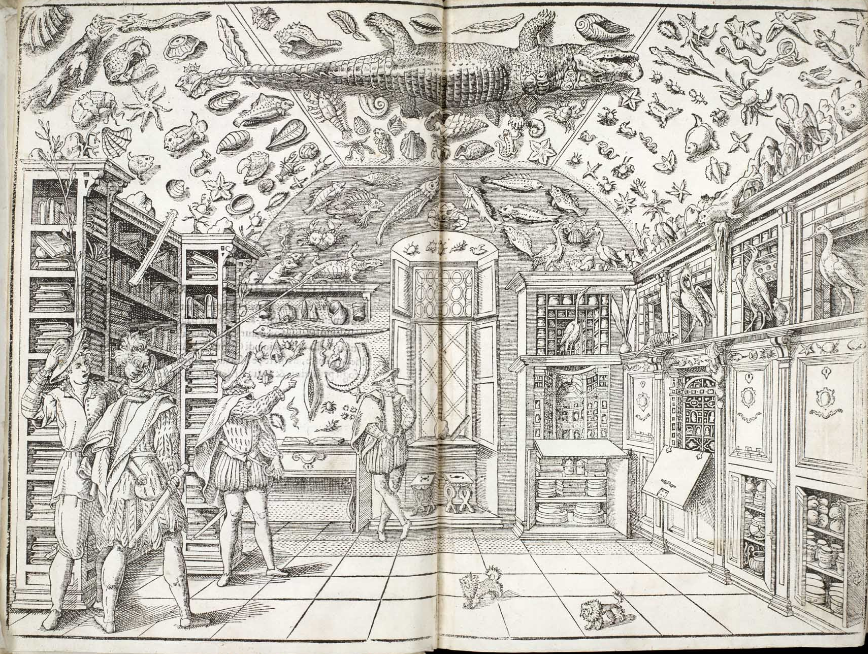 [Speaker Notes: This offers no context, no information- no real reason why anyone would care beyond the initial impression

Ferrante Imperato]
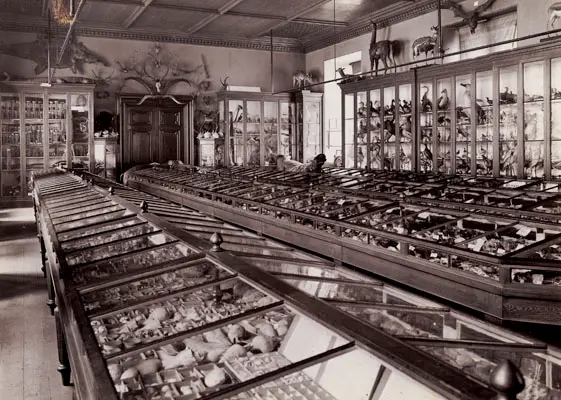 [Speaker Notes: Thompson’s Natural History Museum c. 1900

Completely overwhelming]
[Speaker Notes: In the mid-1900s, museum exhibits began to change

One of the best examples of this transition is the “Treasures of the Tsars”]
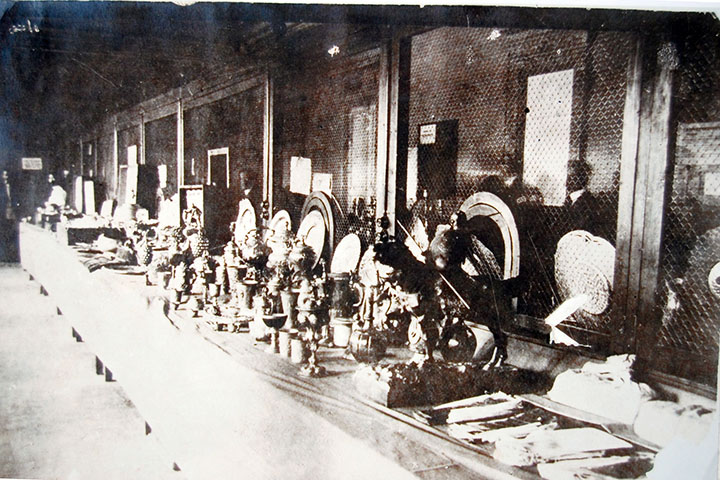 [Speaker Notes: In the mid-1900s, museum exhibits began to change

One of the best examples of this transition is the “Treasures of the Tsars”]
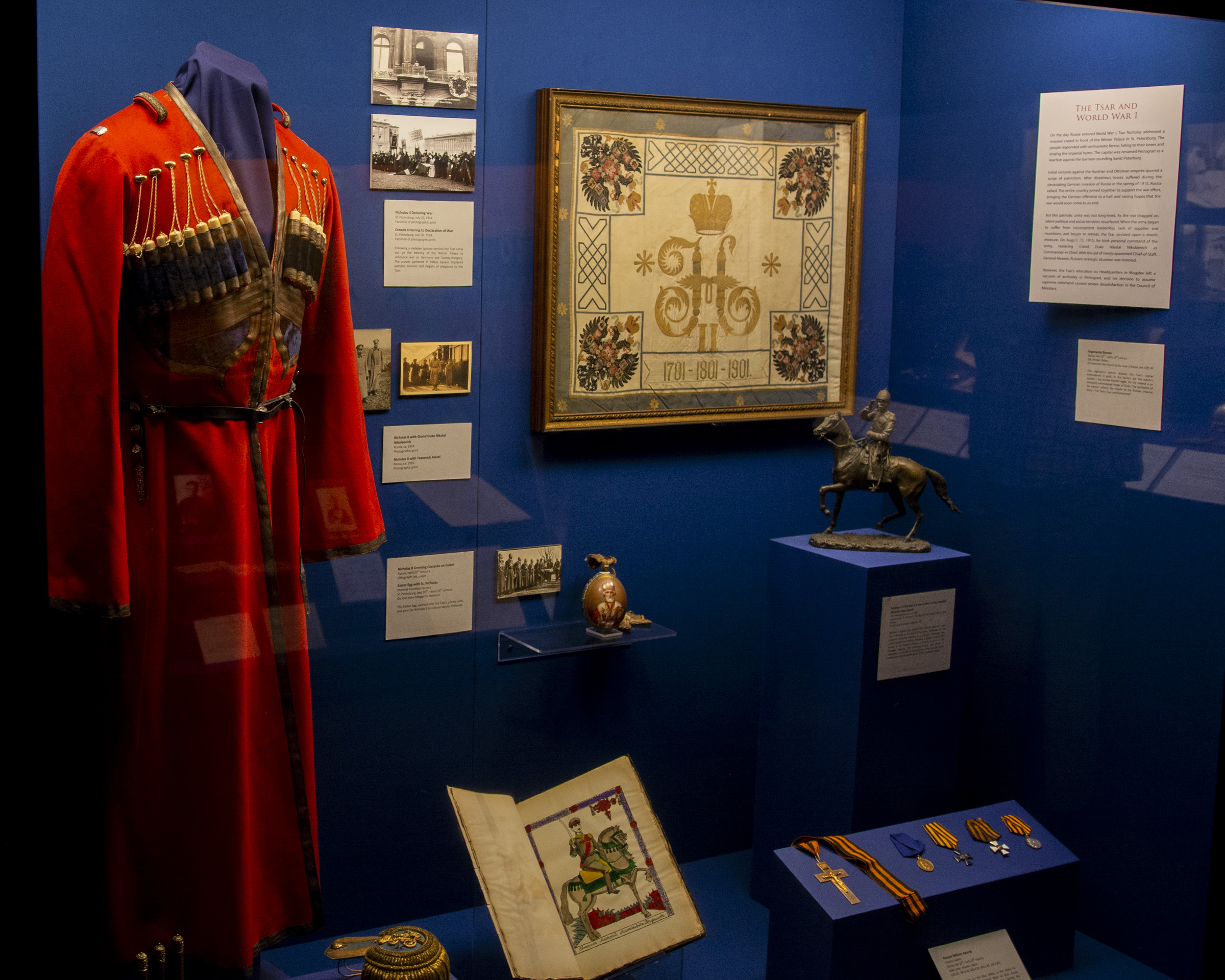 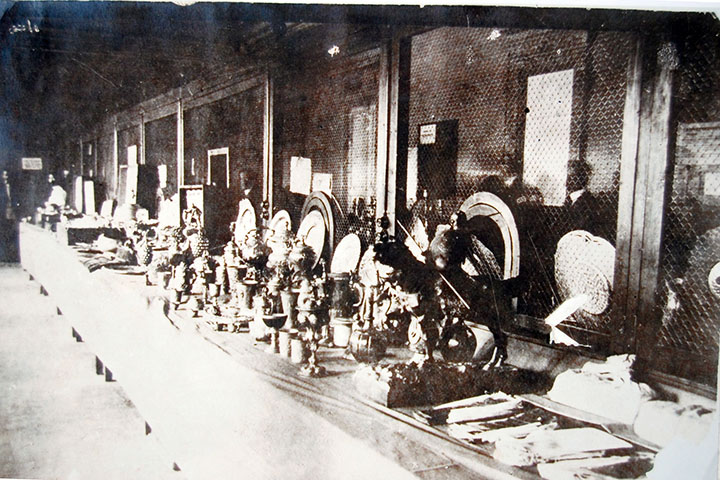 [Speaker Notes: In the 1900s, museum exhibits began to change

One of the best examples of this transition is the “Treasures of the Tsars”]
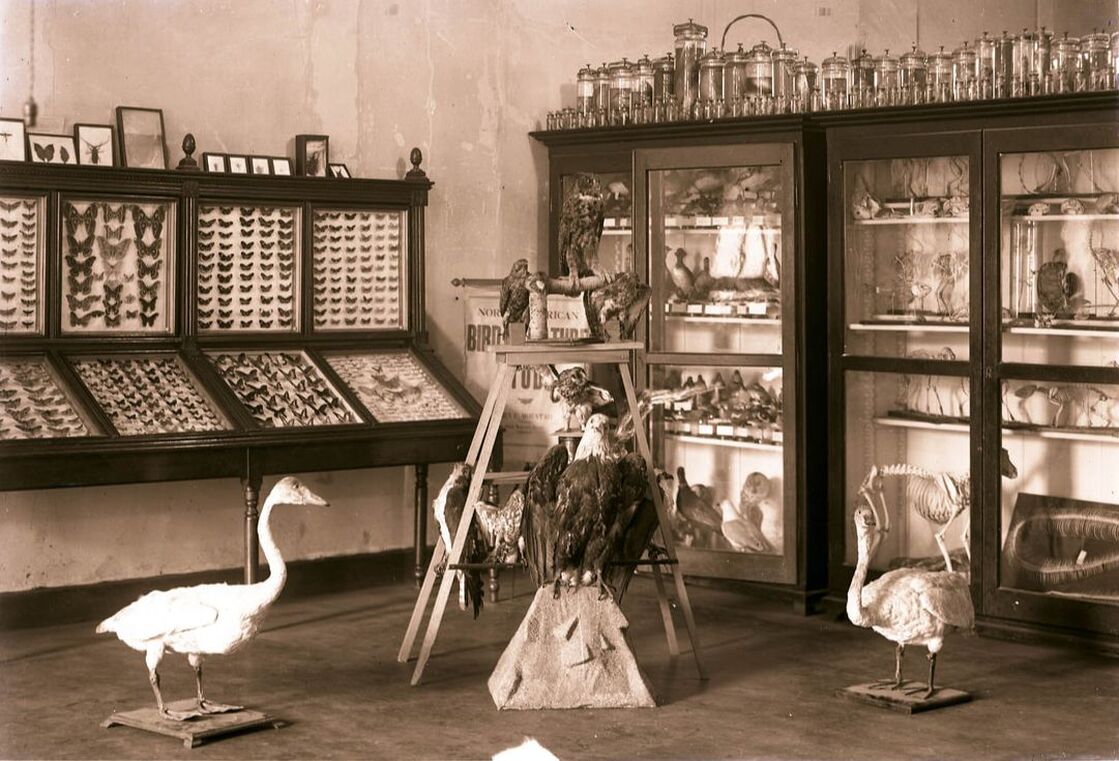 [Speaker Notes: Presenting subjects in different ways]
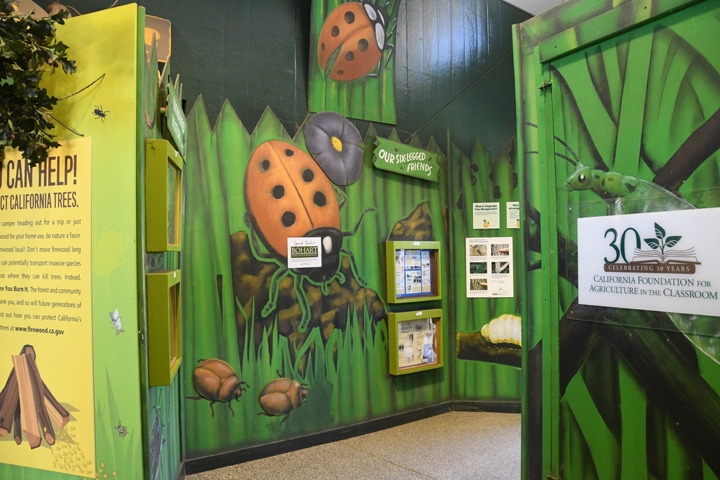 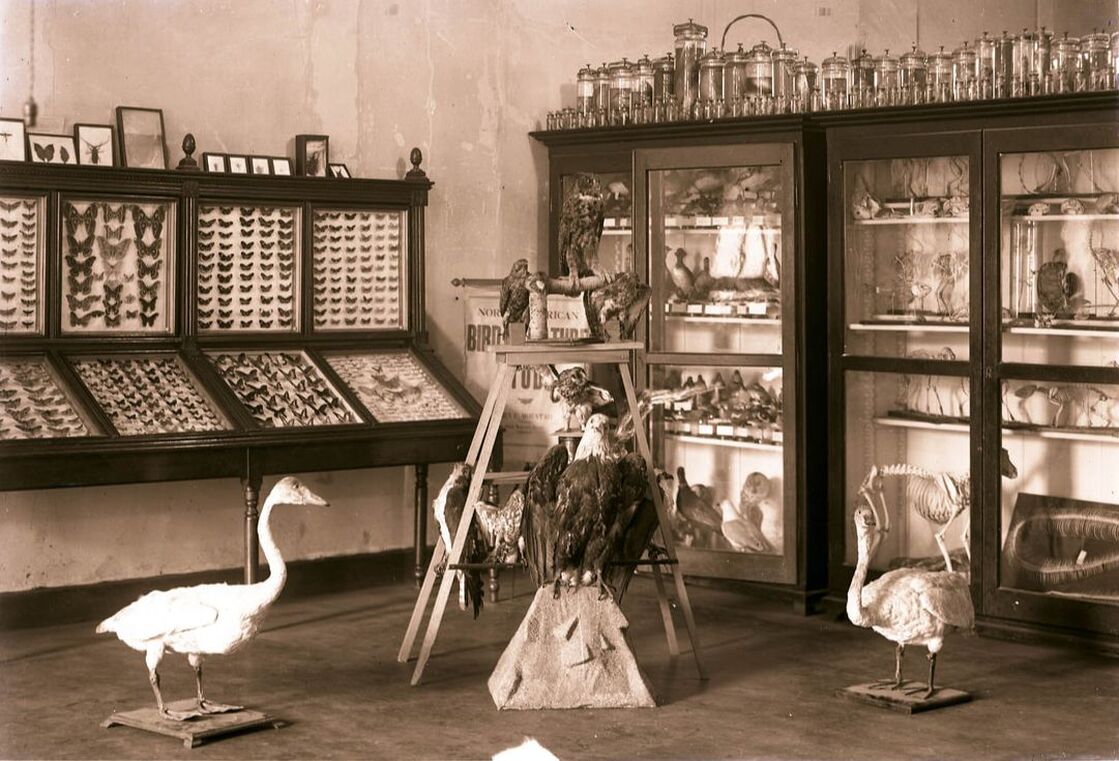 [Speaker Notes: Presenting subjects in different ways]
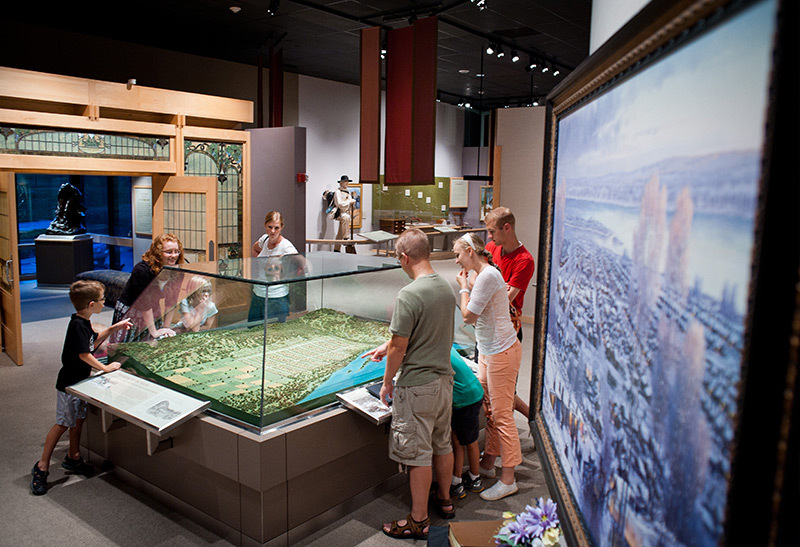 Mormon Trail Center at Winter Quarters, Omaha
[Speaker Notes: Museums today aim to be much more dynamic – including more than just a collection of stuff

They offer historical interpretation through a variety of mediums in order to provide the best visitor experiences possible]
Applying 
Historical Interpretation
[Speaker Notes: So now the question- once you know what it is and why its important, how can you easily apply historical interpretation at your institution?]
Historical Interpretation: The Basics
Plan, Organize, and Implement
Historical Interpretation: The Basics
Plan, Organize, and Implement
Questions to Ask:
Why are you doing this project? What’s the purpose
What do you hope people will get from this project?
What message are you trying to convey?
[Speaker Notes: Because that’s what you’re going to want to communicate]
Historical Interpretation: The Basics
Plan, Organize, and Implement
Questions to Ask:
Why are you doing this project? What’s the purpose
What do you hope people will get from this project?
What message are you trying to convey?
Always keep in mind: the historical significance
[Speaker Notes: Because that’s what you’re going to want to communicate]
Getting Started: Identify the Subject Focus
Getting Started: Identify the Subject Focus
Who/what is the subject- the topic, event, idea, person, or group?
Getting Started: Identify the Subject Focus
Who/what is the subject- the topic, event, idea, person, or group?

Are there new perspectives with the subject?
Getting Started: Identify the Subject Focus
Who/what is the subject- the topic, event, idea, person, or group?

Are there new perspectives with the subject?

Trust your instincts – if you think its interesting, others will, too
Getting Started: Identify the Subject Focus
Who/what is the subject- the topic, event, idea, person, or group?

Are there new perspectives with the subject?

Trust your instincts – if you think its interesting, others will, too

After subject is identified, start collecting responsible, vetted research
[Speaker Notes: Primary sources, first-person accounts, people from that community, experts]
Getting Started: Research
[Speaker Notes: Primary sources, first-person accounts, people from that community, experts]
Getting Started: Research
Responsible, vetted research

Look for primary sources – newspapers, oral histories, diaries, letters

Look for the interesting parts, the “story”

Trust your instincts – if you think its interesting, others will, too
[Speaker Notes: Primary sources, first-person accounts, people from that community, experts]
What will the finished project look like?
[Speaker Notes: As you research and hone down your focus, start thinking about what the project will look like]
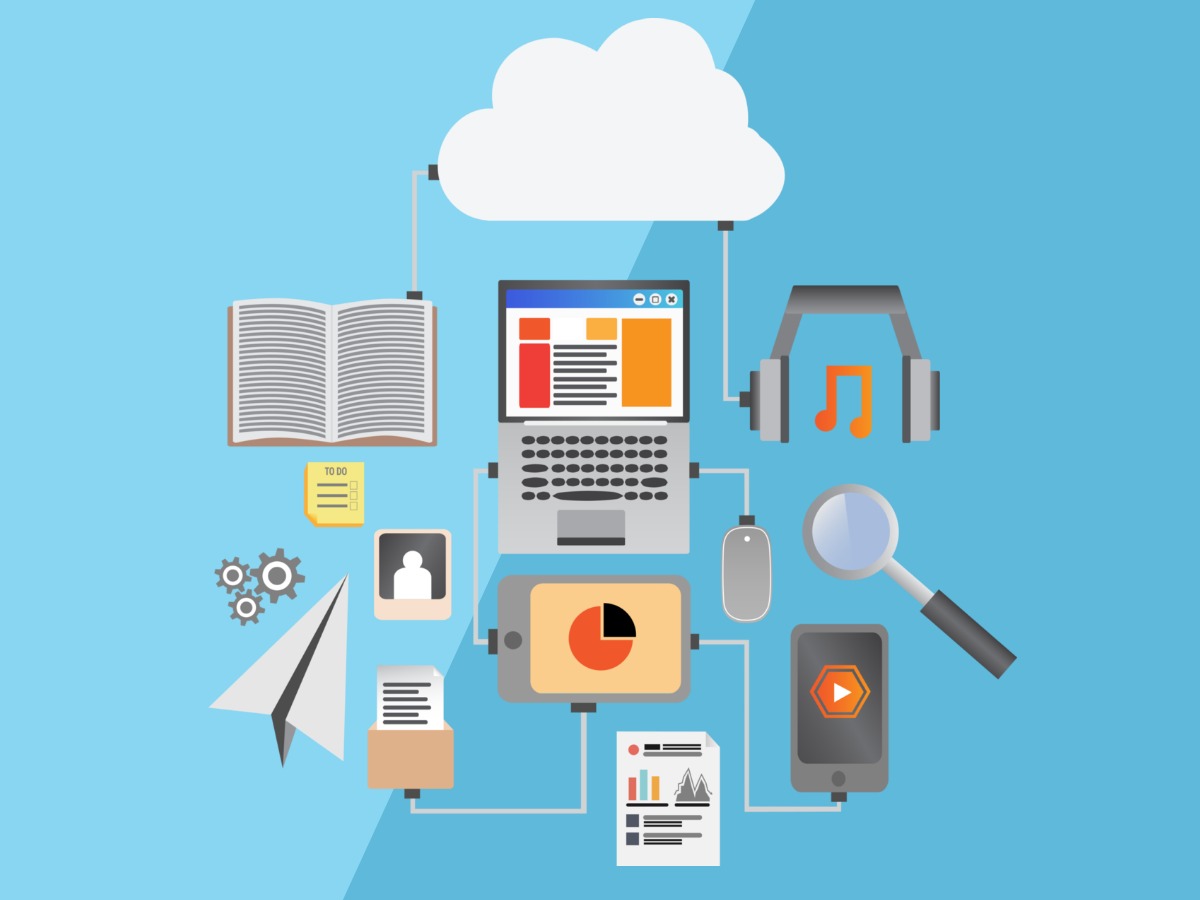 What will the finished project look like?
Exhibit
Paper or Article
Webinar Series
Documentary
In-Person Event
Social Media Campaign
[Speaker Notes: Or something else?

Different medias work differently and are ABSORBED (interpreted) differently by audiences]
Getting Started: Consider your Audience
Getting Started: Consider your Audience
Who is this project for?
Ages, Demographic, Culture
Don’t Forget your Local Community – Tie them In
Remember – we all perceive things differently
[Speaker Notes: Purple square example]
Getting Started: Consider your Audience
Who is this project for?
Ages, Demographic, Culture
Don’t Forget your Local Community – Tie them In
Remember – we all perceive things differently
Accessibility
[Speaker Notes: accessibility – ADA for all forms of media- in person, online]
Getting Started: Consider your Audience
Who is this project for?
Ages, Demographic, Culture
Don’t Forget your Local Community – Tie them In
Remember – we all perceive things differently
Accessibility
Avoid Museum Fatigue
[Speaker Notes: How to relay a full interpreted message in a short amount of time or space?]
Selecting Materials for Interpretation Variety
[Speaker Notes: How to relay a full interpreted message in a short amount of time or space?]
Selecting Materials for Interpretation Variety
A variety of materials provides more comprehensive historical interpretation.
[Speaker Notes: Depending on the final project form- what should you include]
Selecting Materials for Interpretation Variety
A variety of materials provides more comprehensive historical interpretation.

Artifacts
Text
Photos
Tour Guide Script
Interactives
[Speaker Notes: Artifacts- spacial, tactile- living piece of history
Text- the info
Photos – helps imagery, picturing the history]
Demonstration Time! 

Historically Interpreting Artifacts
[Speaker Notes: Use 3 artifacts for interpretation demonstration

20 Questions to ask an artifact – if you do it correctly, objects will almost develop their own individual personalities.

I talk to the objects at my museum

Think of an object from your past that means something to you- why?]
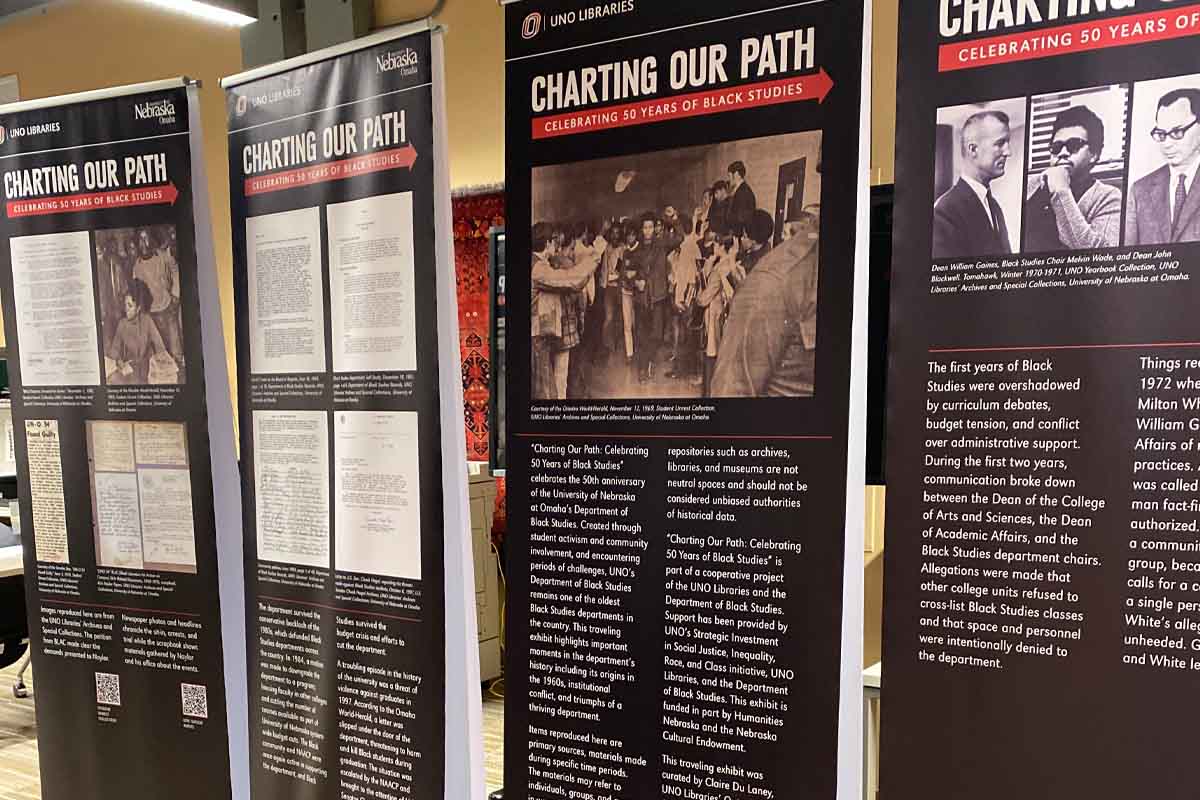 [Speaker Notes: Along with artifacts- text, photos]
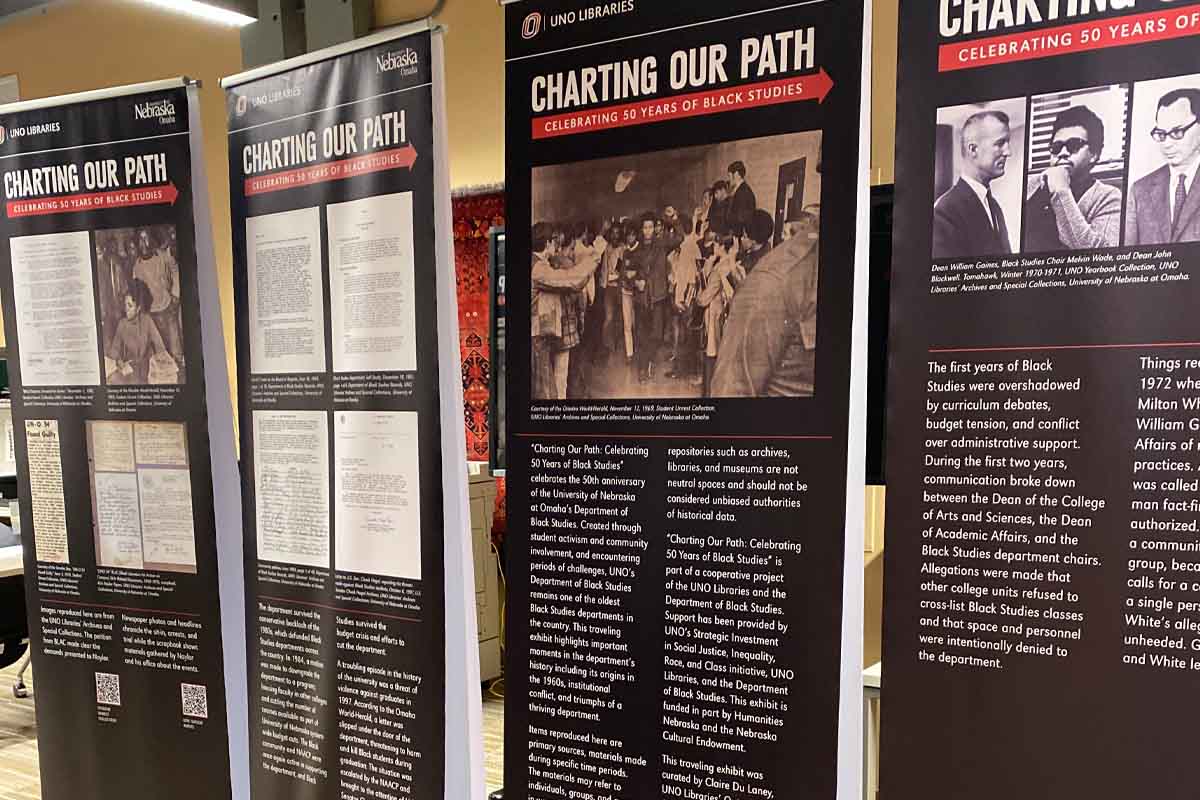 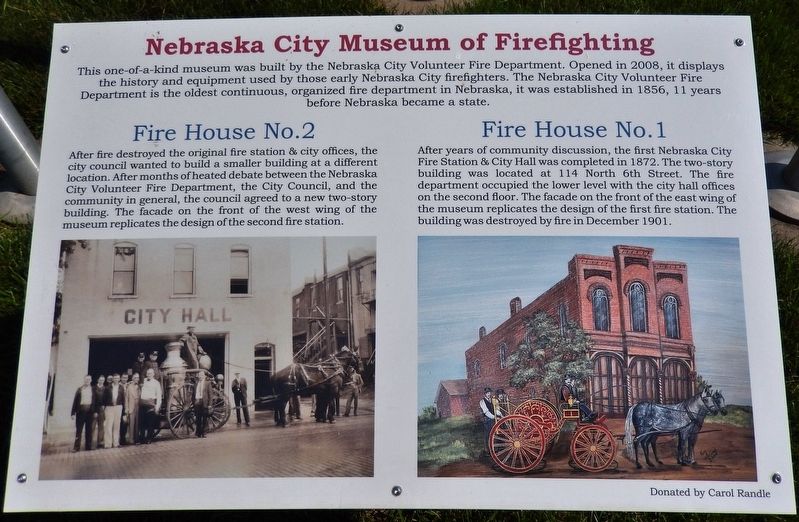 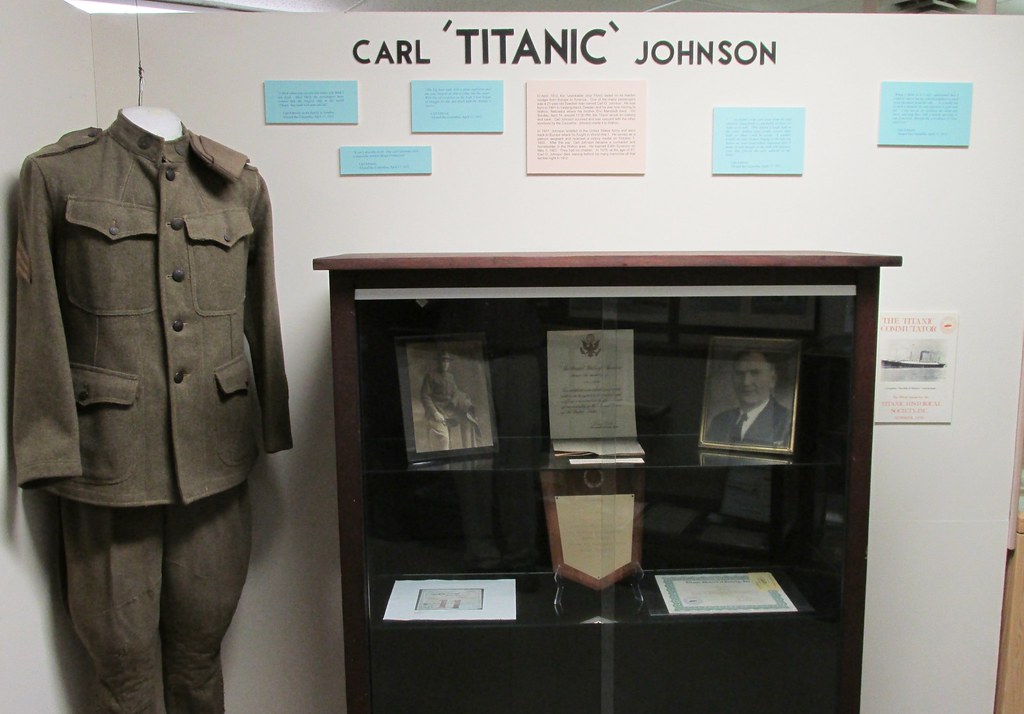 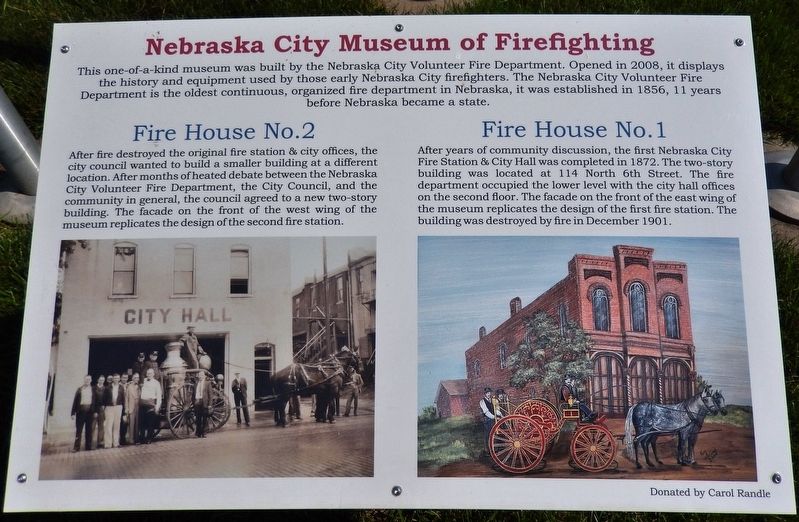 [Speaker Notes: Saunders county museum]
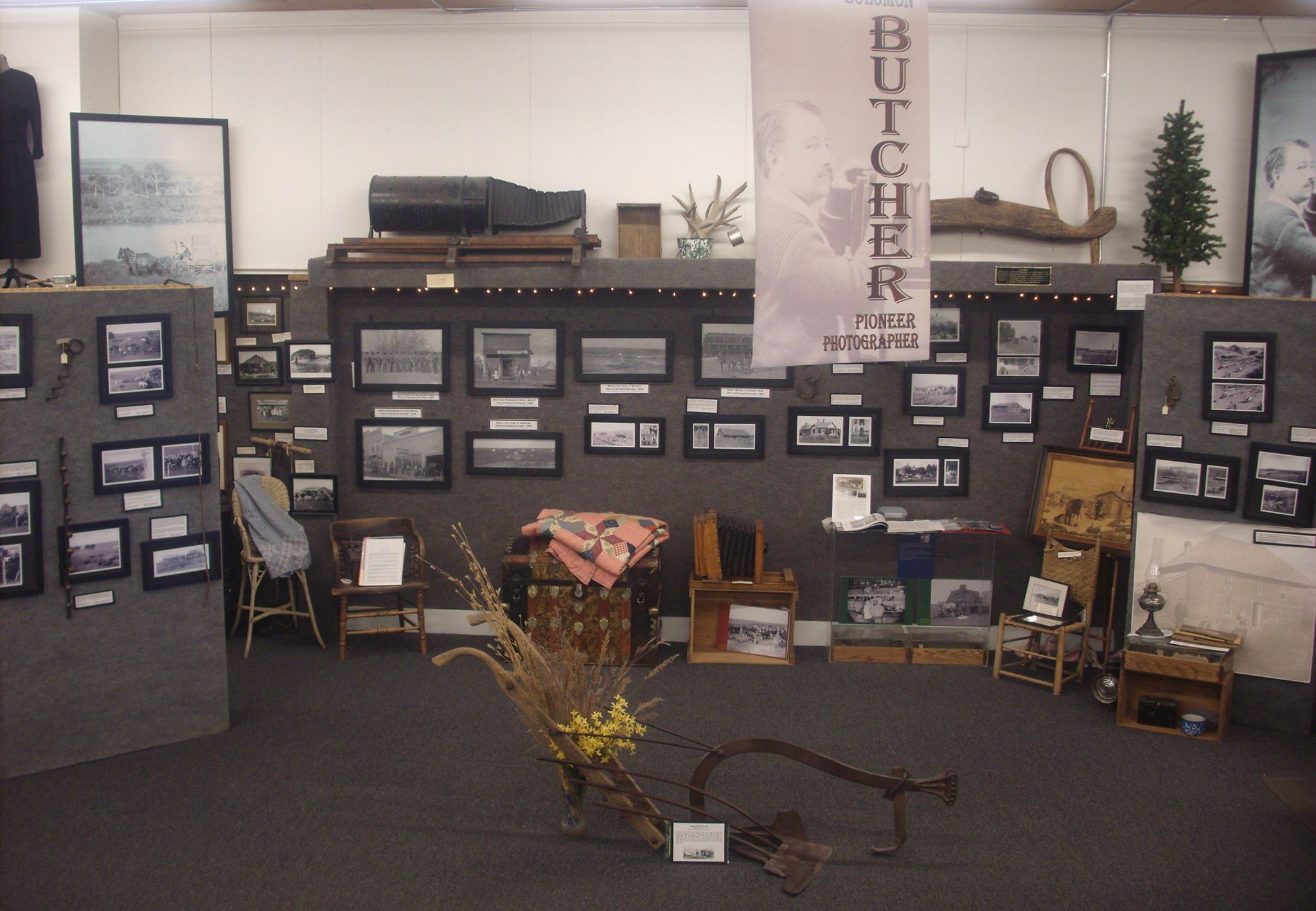 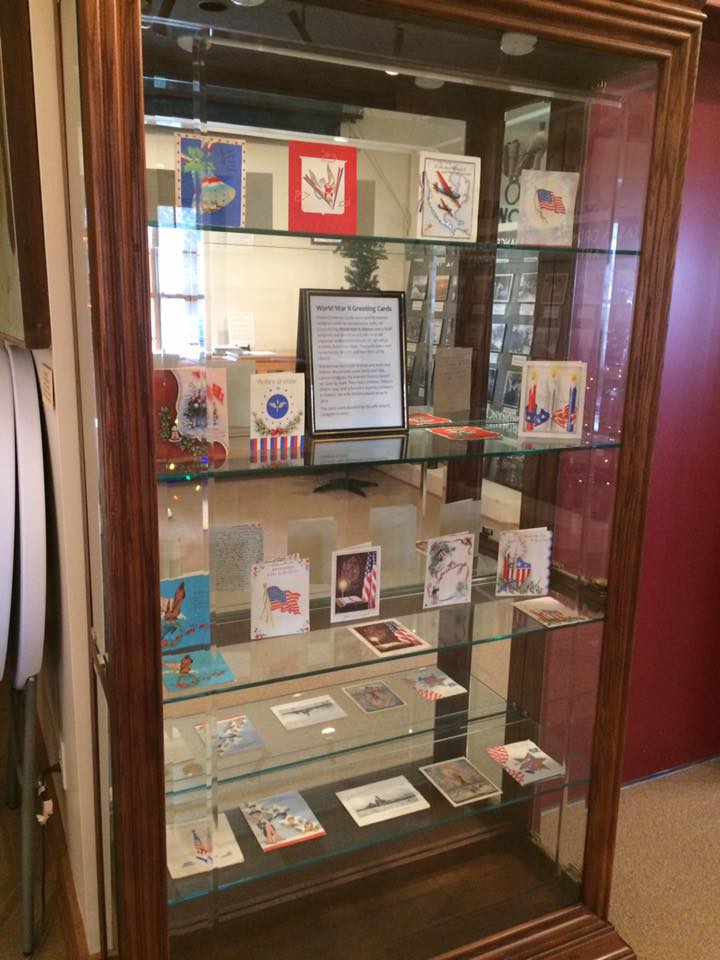 [Speaker Notes: Custer County Historical Society – lots of different items]
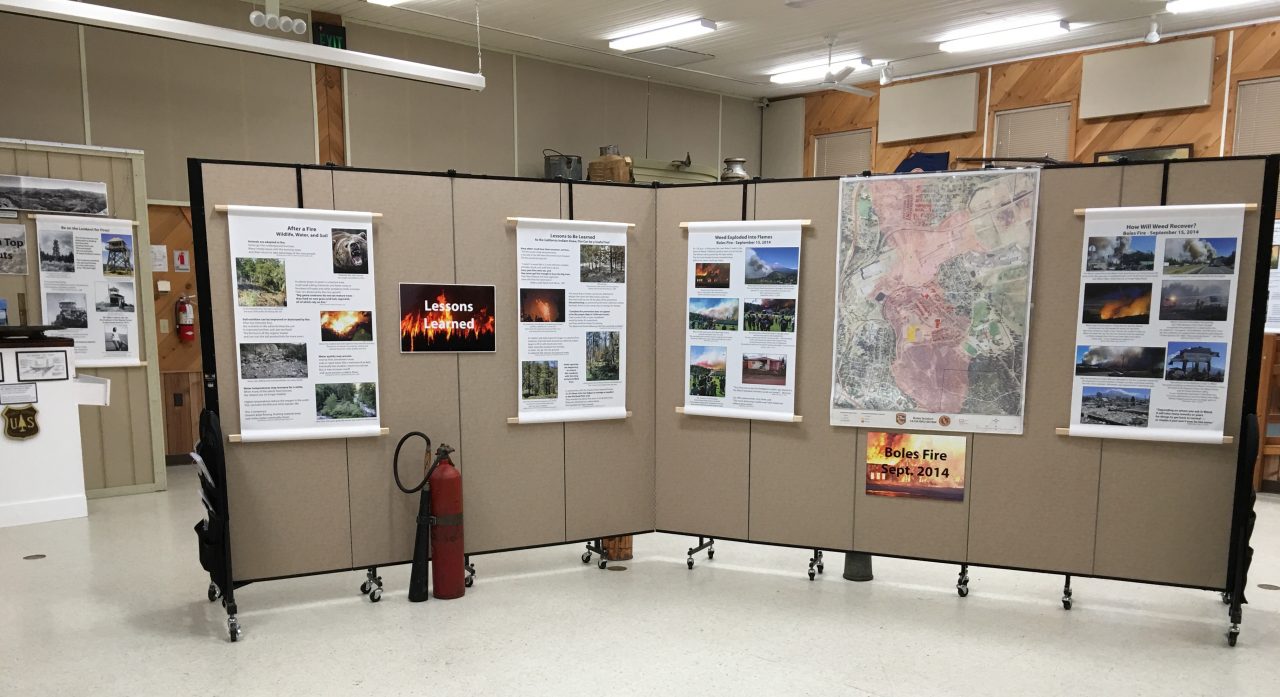 [Speaker Notes: Doesn’t have to be super expensive]
What if I don’t have the funds, resources, or time to produce and install new text or photos?
[Speaker Notes: Don’t have the funds or resources for installing new text or photos? Tour guides can provide a wealth of historical interpretation]
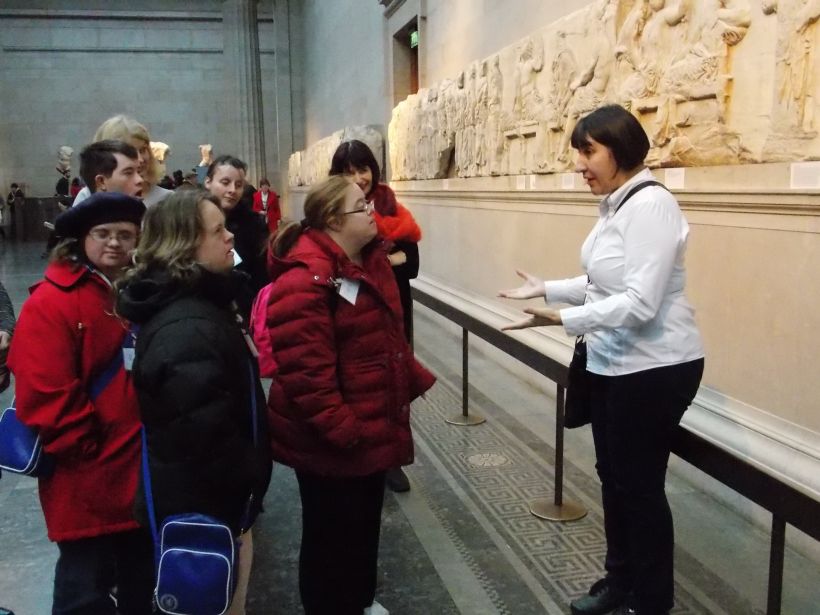 [Speaker Notes: Don’t have the funds or resources for installing new text or photos? Tour guides can provide a wealth of historical interpretation. YOU can be a wealth of historical interpretation.]
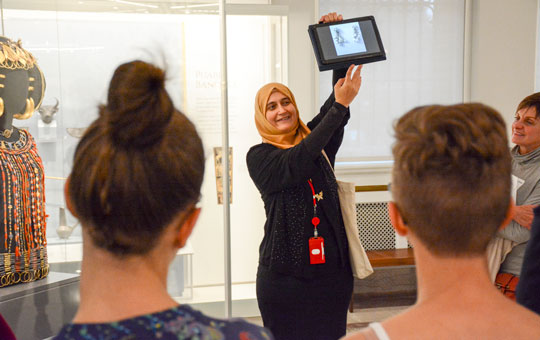 [Speaker Notes: Don’t have the funds or resources for installing new text or photos? Tour guides can provide a wealth of historical interpretation

They can utilize other materials during their tours, too]
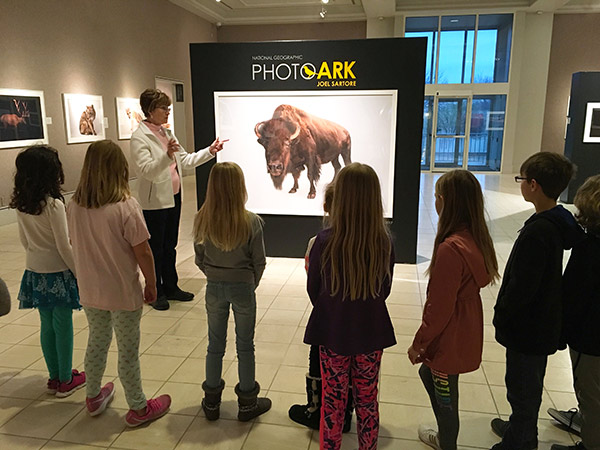 [Speaker Notes: Don’t have the funds or resources for installing new text or photos? Tour guides can provide a wealth of historical interpretation

Allow them to become “experts” in a given area- this will make them feel like they are contributing to your institution’s mission, that they are essential. Then they will relay that deep caring to your visitors. If they feel connected, they can help visitors feel connected.]
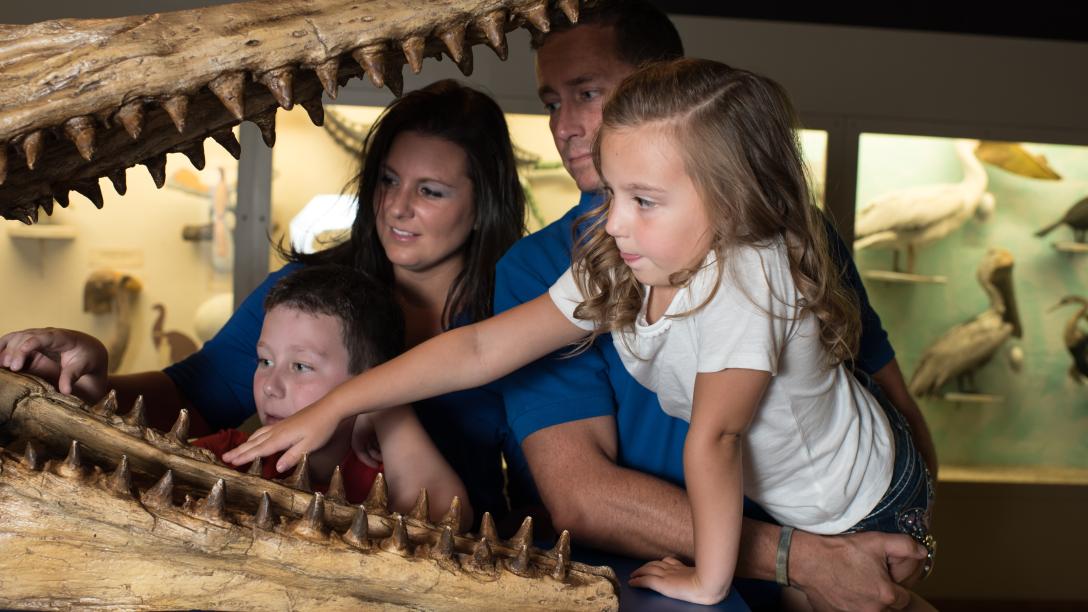 [Speaker Notes: Interactives]
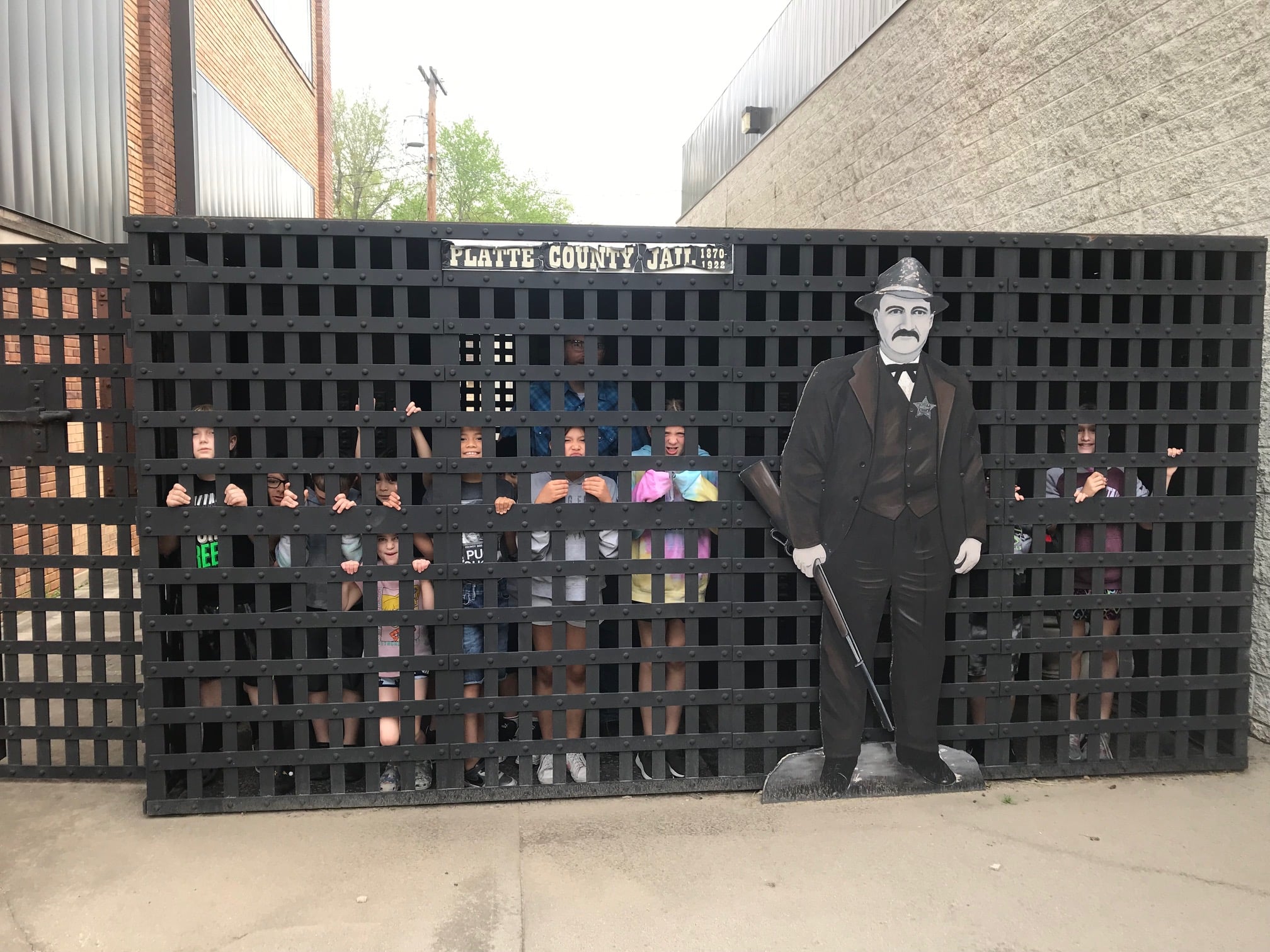 [Speaker Notes: Our host – Platte County Historical Society

Interactives – literal connections made. When connections are made, they can begin to interpret what their senses are experiencing]
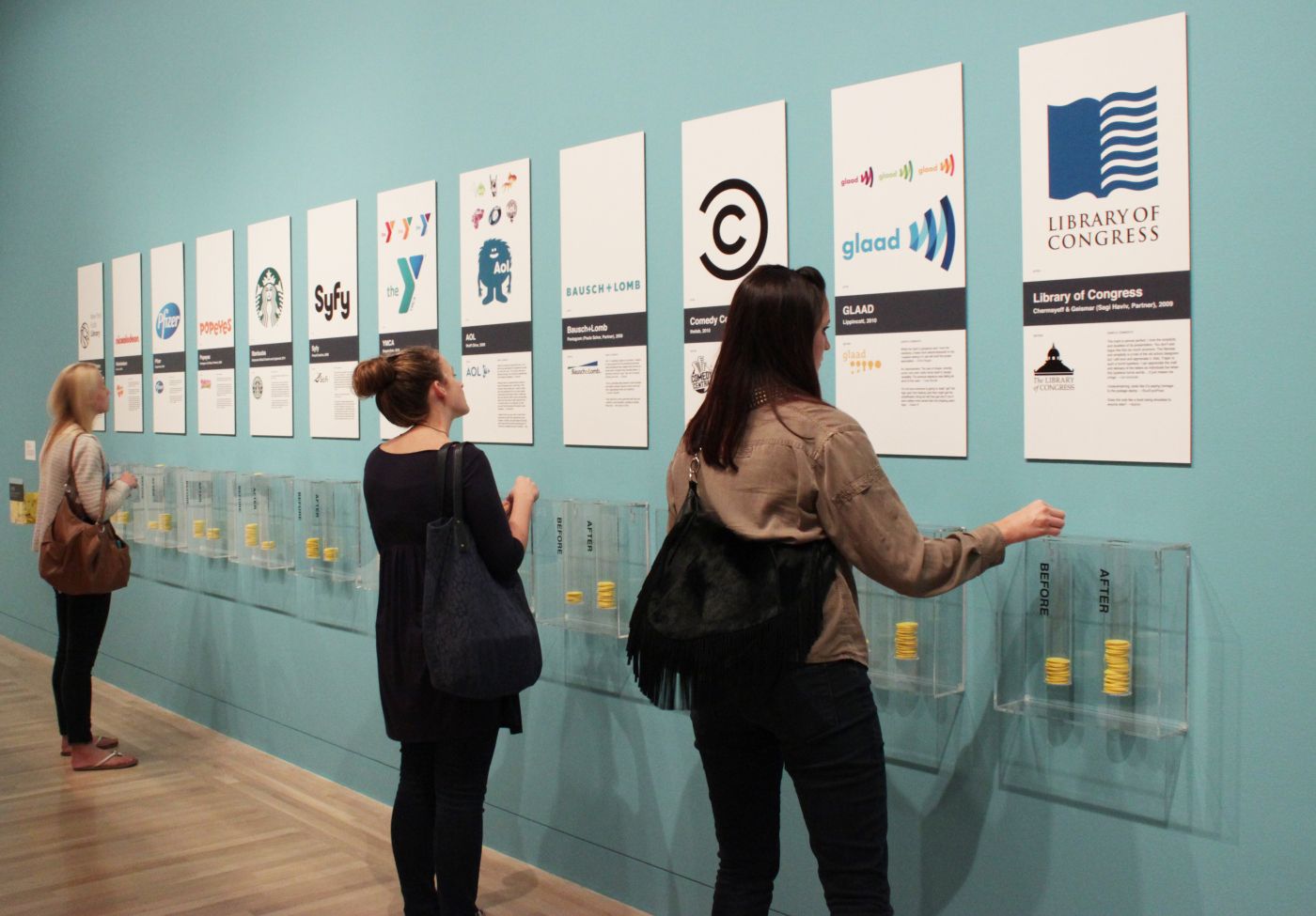 [Speaker Notes: Doesn’t have to be anything super complex- just ask visitors to participate in the history. When they participate, they begin to interpret the results of their interpretation]
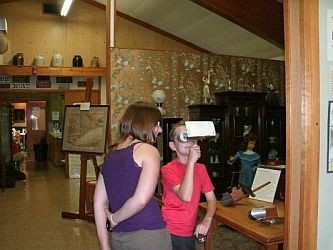 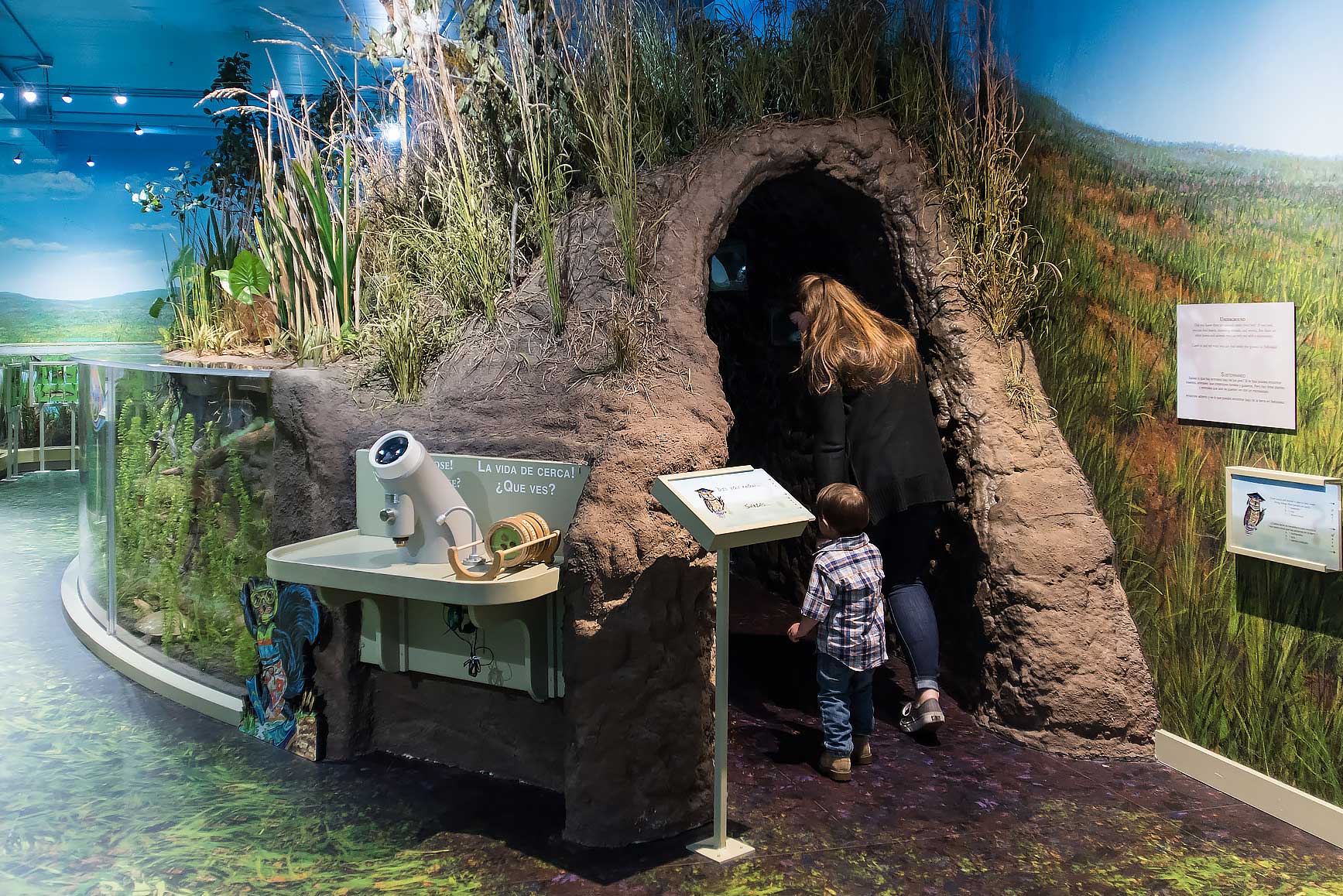 [Speaker Notes: Can be very involved or simple – places them within the history or subject
Nature nook at Hastings museum. Stereograph at Cass County Historical Society Museum

We use the building- our servant staircase]
[Speaker Notes: So you have all your research, materials, and the aspects you want to focus on and how you’d like to historically interpret that focus, now it’s time to Collaborate]
Collaborate, Cooperate, and Ask for Input
[Speaker Notes: So now the question- once you know what it is and why its important, how can you easily apply historical interpretation at your institution?]
Collaboration is Essential to Successful Historical Interpretation
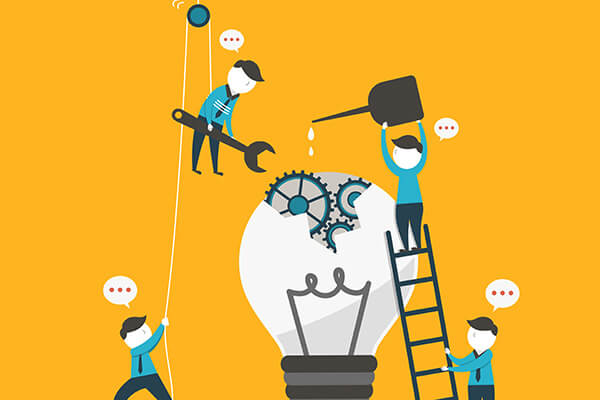 [Speaker Notes: How to relay a full interpreted message in a short amount of time or space?]
Collaboration is Essential to Successful Historical Interpretation
Benefits from Multiple Perspectives
[Speaker Notes: Maybe they’ll see something you didn’t or will offer an interesting way to interpret your history]
Collaboration is Essential to Successful Historical Interpretation
Benefits from Multiple Perspectives
Reach out to people in the community
[Speaker Notes: Maybe they’ll see something you didn’t or will offer an interesting way to interpret your history

What would they like to see? What are they interested in?]
Collaboration is Essential to Successful Historical Interpretation
Benefits from Multiple Perspectives
Reach out to people in the community
Consider accessibility
[Speaker Notes: Maybe they’ll see something you didn’t or will offer an interesting way to interpret your history]
Collaboration is Essential to Successful Historical Interpretation
Benefits from Multiple Perspectives
Reach out to people in the community
Consider accessibility
Consult with experts – NMA is always here for you!
[Speaker Notes: Maybe they’ll see something you didn’t or will offer an interesting way to interpret your history]
Collaboration is Essential to Successful Historical Interpretation
Benefits from Multiple Perspectives
Reach out to people in the community
Consider accessibility
Consult with experts – NMA is always here for you!
Go to the source – if you’re unsure about any aspect, just ask!
[Speaker Notes: This can feel like the awkward part (depending on the group). But I can promise you it’ll be worth it- because the only thing more awkward than asking a potentially embarrassing question, is publishing something that receives negative feedback (that’s permanent reputation right there)

Imagine the script flipped- if someone was going to do a display on your family’s history, wouldn’t you want them to consult you?]
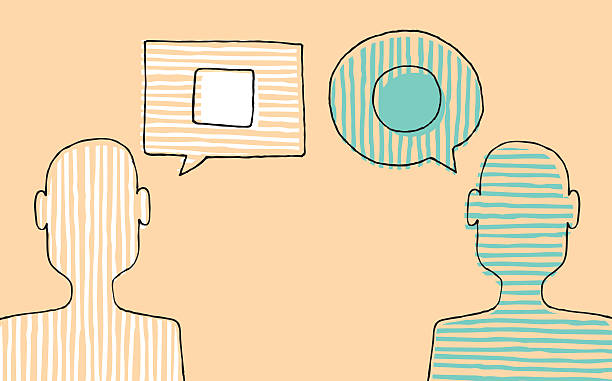 [Speaker Notes: Collaboration eliminates the potential confusion, and allows for clearly communicating your historical interpretation

Reach out to others outside yourself to ensure your historical interpretation “makes sense”]
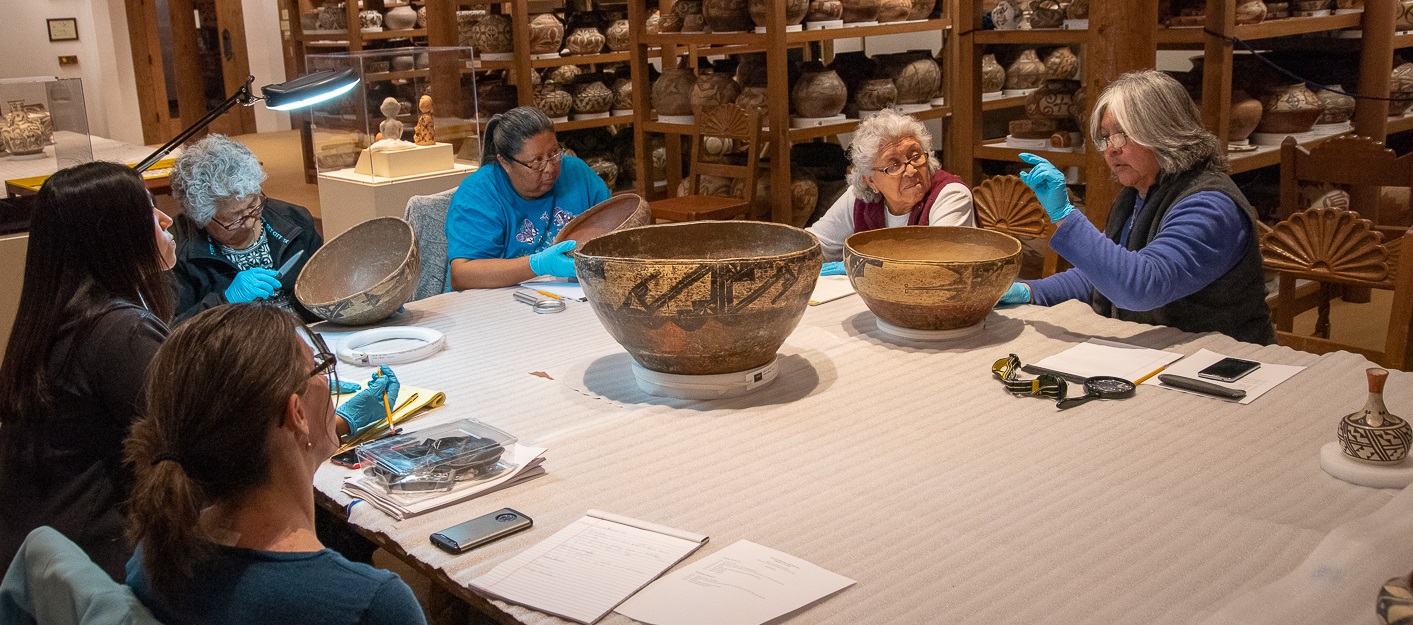 [Speaker Notes: Collaboration with specific groups builds trust and good, lasting relationships

Pueblo pottery with pueblo tribal members]
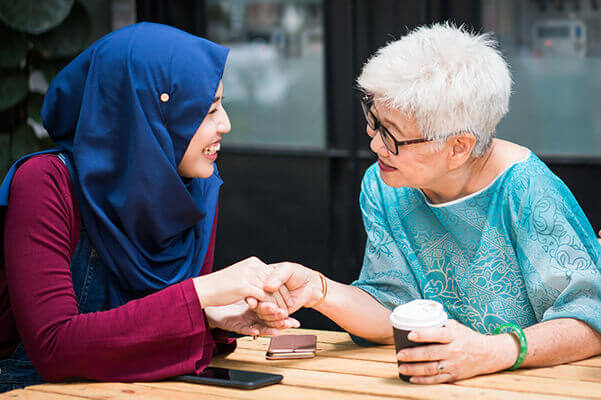 [Speaker Notes: Be willing to challenge your own thoughts – NEVER ASSUME

It may feel awkward at first, but I can promise that 99% of the time it will be rewarding, and the group you talk to will thank you for it]
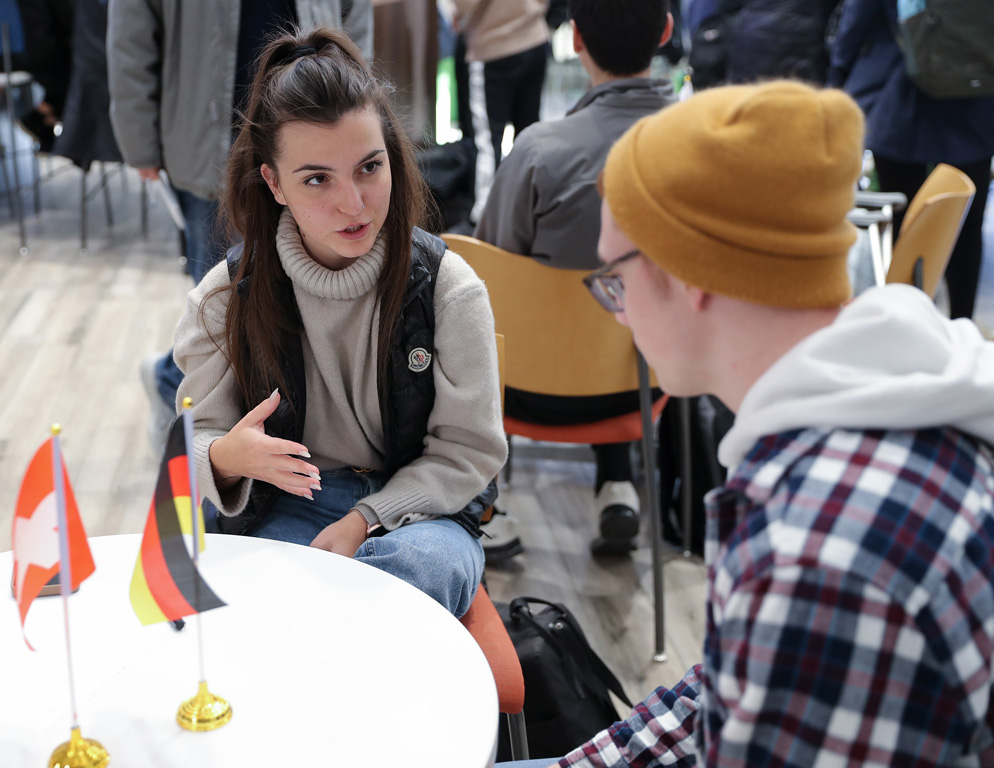 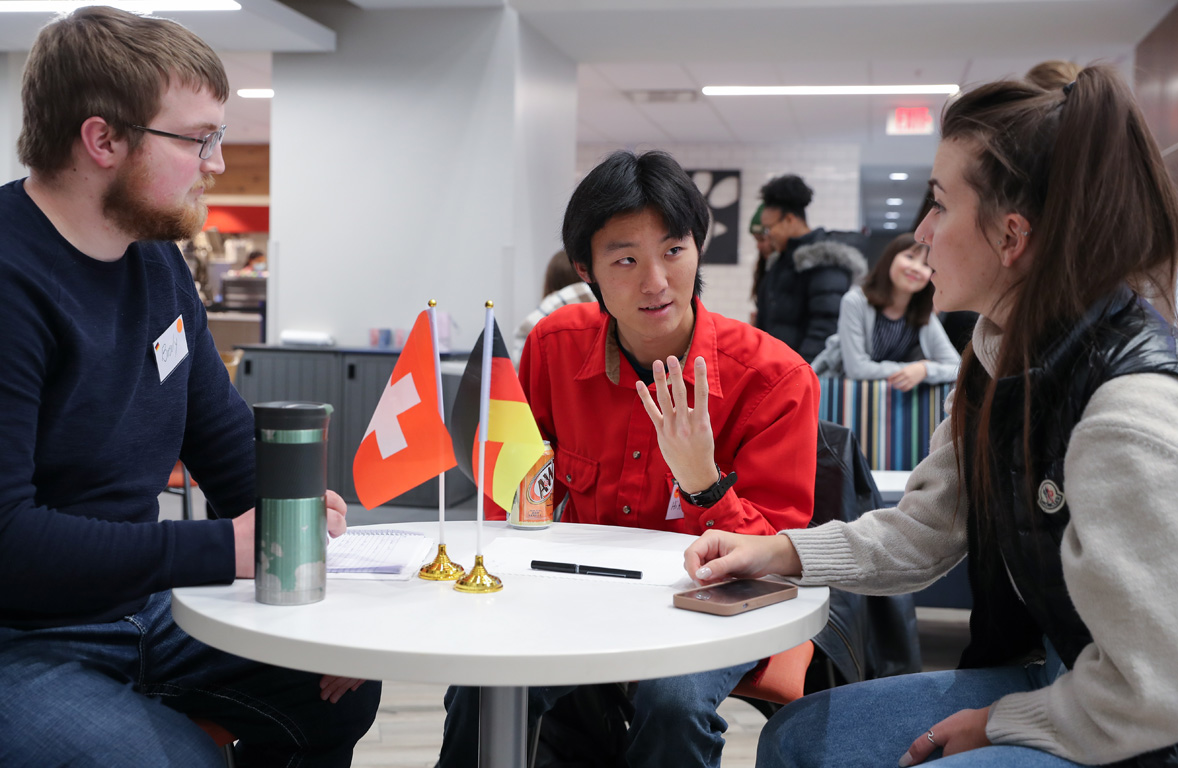 [Speaker Notes: Be willing to challenge your own thoughts – NEVER ASSUME

It may feel awkward at first, but I can promise that 99% of the time it will be rewarding, and the group you talk to will thank you for it

I do it all the time with UNK’s ODI – you’re also welcome to contact them any time!]
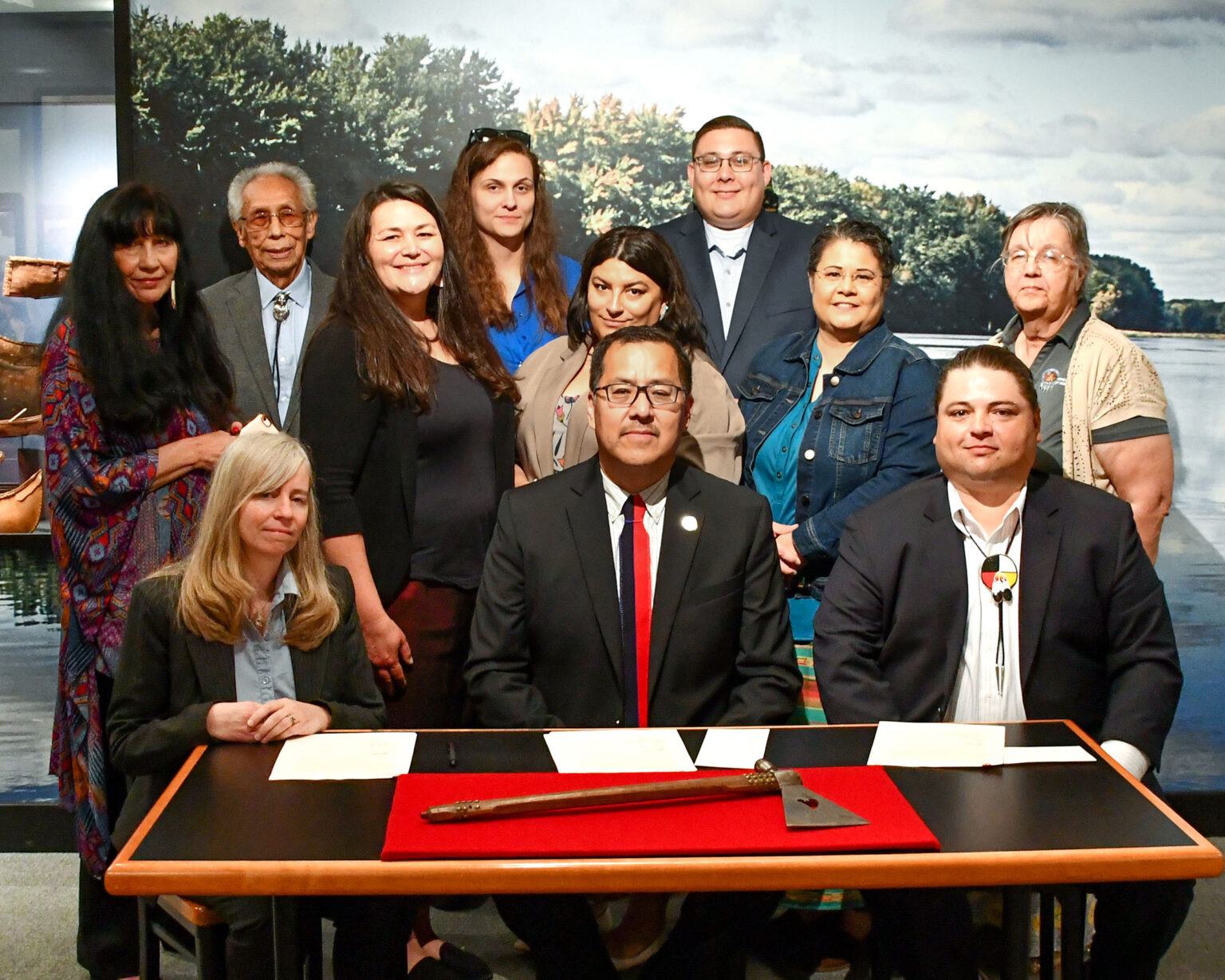 [Speaker Notes: So many marginalized groups had been neglected from the conversation for so long, they will absolutely appreciate it.

Peabody Museum of Archaeology and Ethnology at Harvard University.
June 3rd ceremony at the Museum, attended by delegations from the Ponca Tribe of Nebraska and the Ponca Tribe of Oklahoma, the pipe-tomahawk was returned to the Tribe. Rebuilding trust and lasting relationships

Also- the way this tribe historically interprets this tomahawk is much different than those who are not part of a native indigenous tribe]
Produce and Promote
[Speaker Notes: So now the question- once you know what it is and why its important, how can you easily apply historical interpretation at your institution?]
Produce and Promote
Use social media, write a press release
Work with local high school students, college students
Talk to local print shops
Grants for production
Rule #1: Always keep the Historical Interpretation front and center
[Speaker Notes: Maybe they’ll see something you didn’t or will offer an interesting way to interpret your history]
Examples from the G.W. Frank Museum of History and Culture
[Speaker Notes: Now we’re going to get into some real-world examples that I’ve seen have great, effective success]
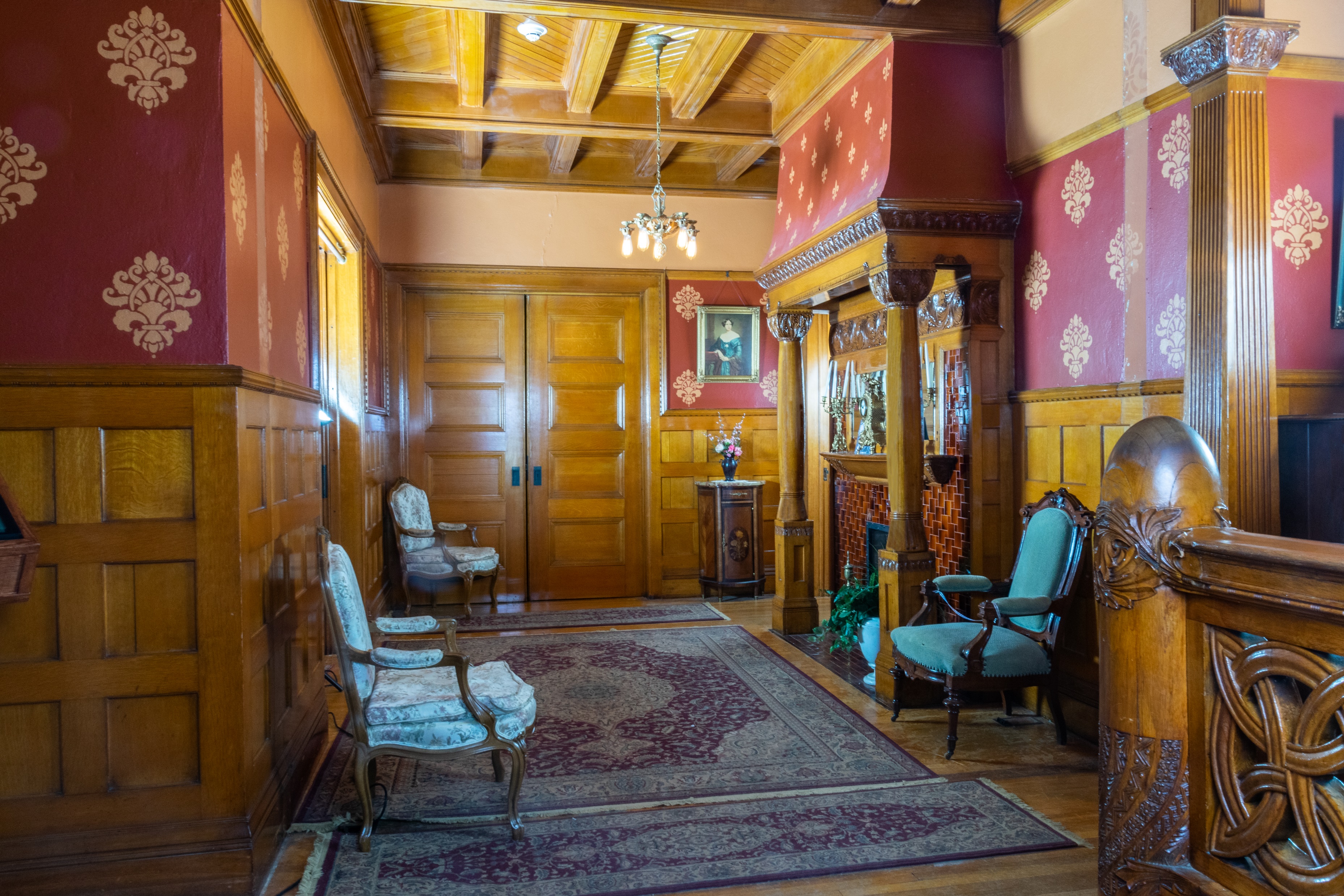 [Speaker Notes: Again- we use our actual building to provide interactive history and create a living space for interpreting our history]
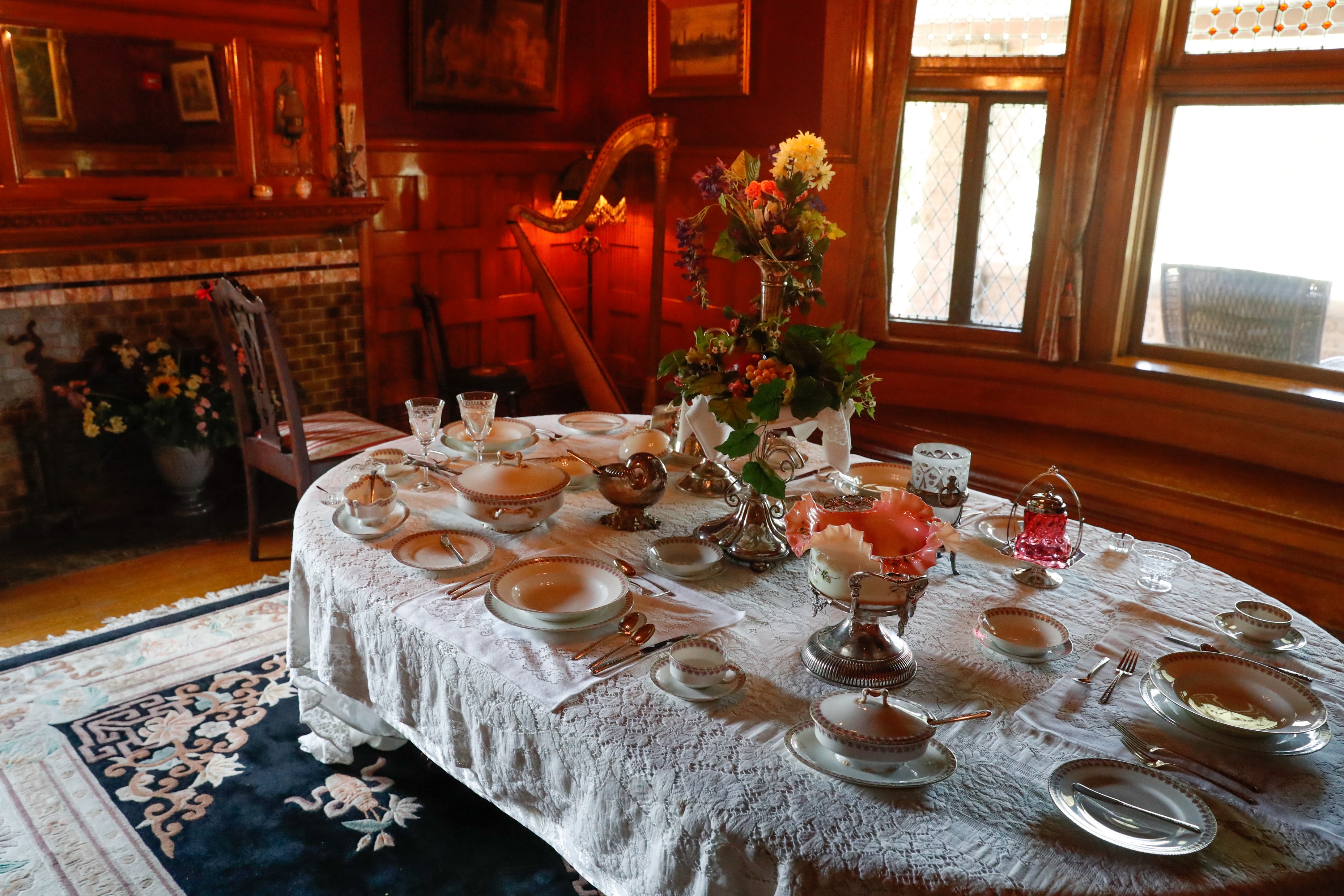 [Speaker Notes: Again- we use our actual building to provide interactive history and create a living space for interpreting our history]
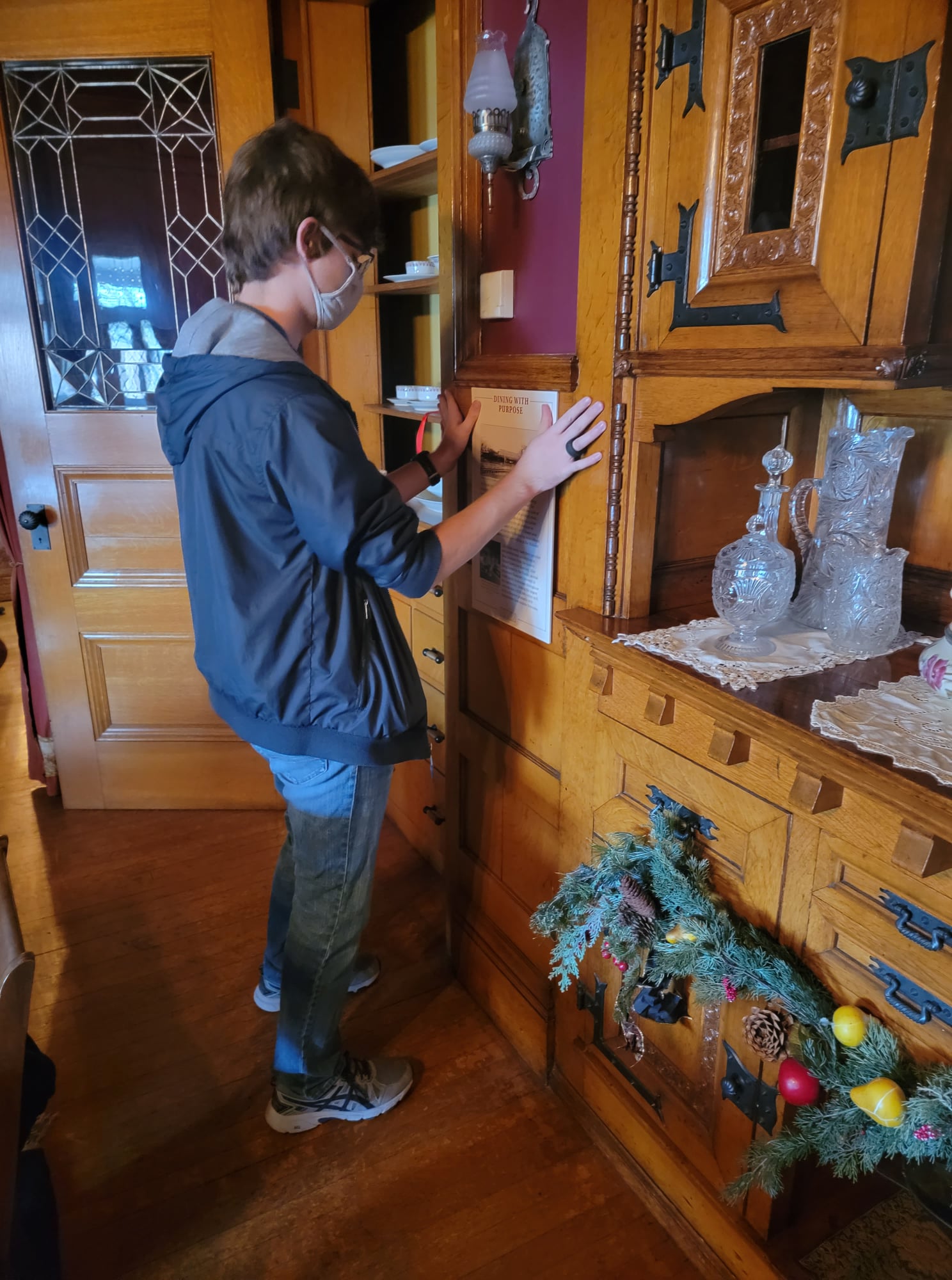 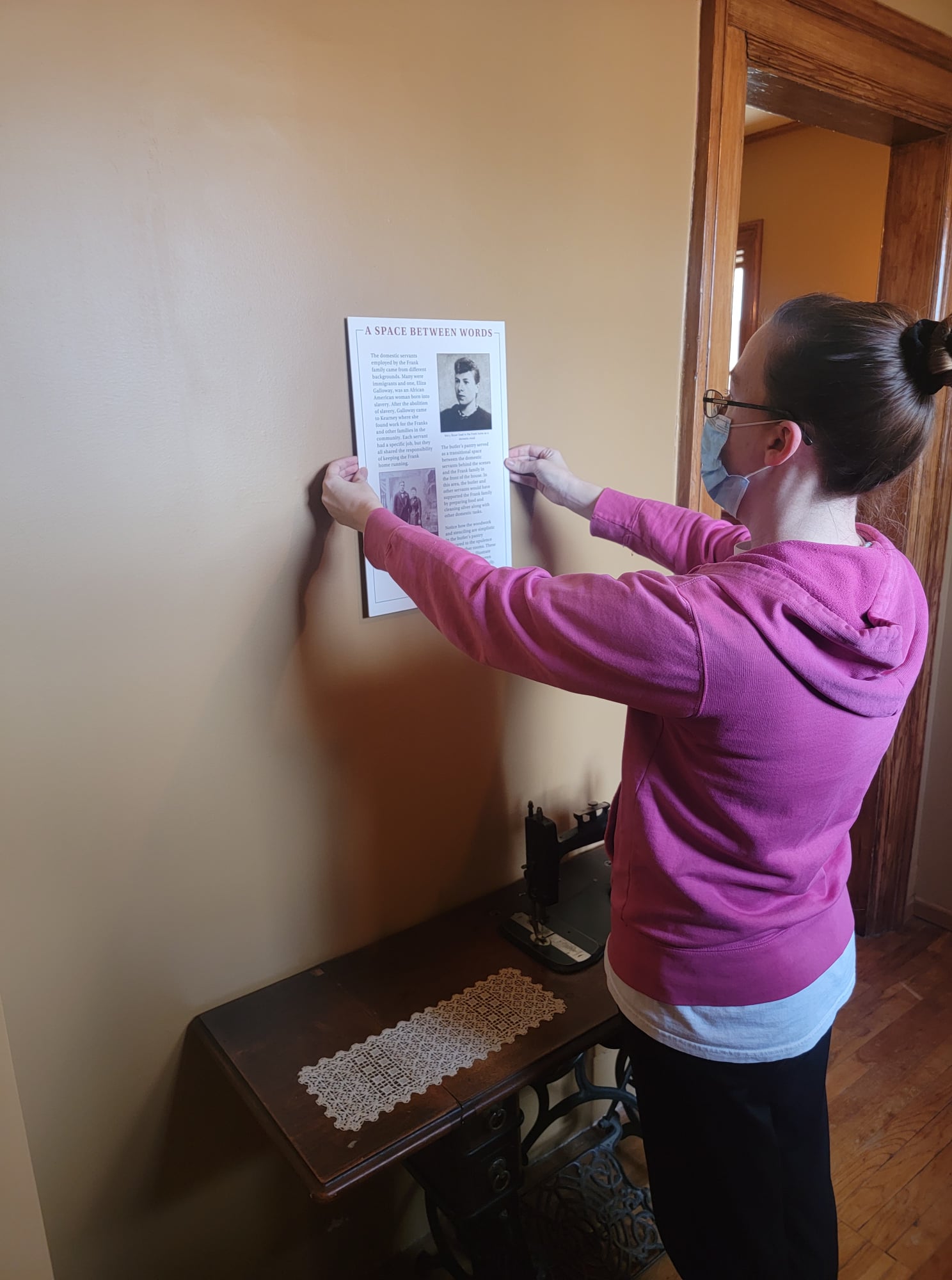 [Speaker Notes: Again- we use our actual building to provide interactive history and create a living space for interpreting our history]
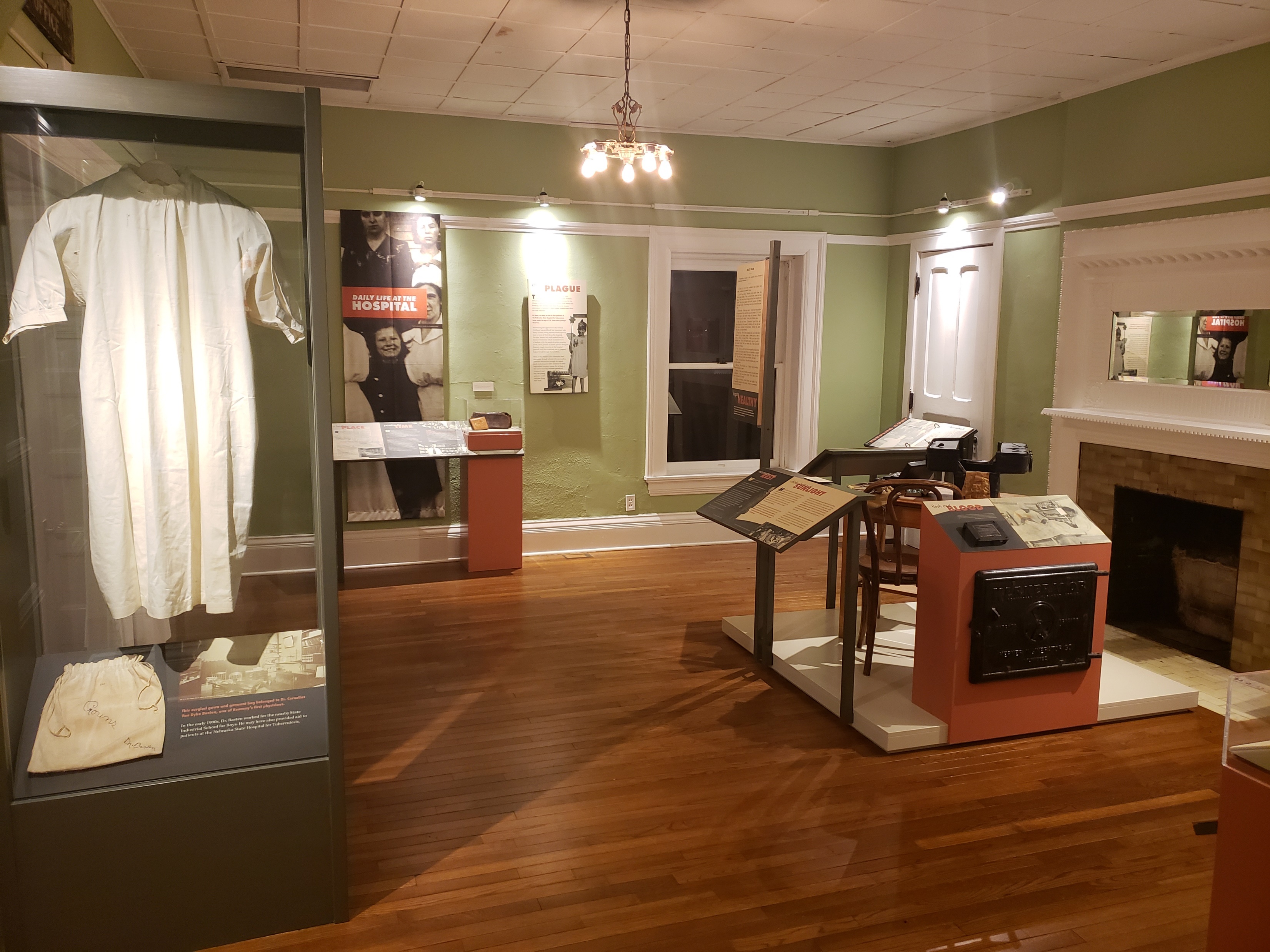 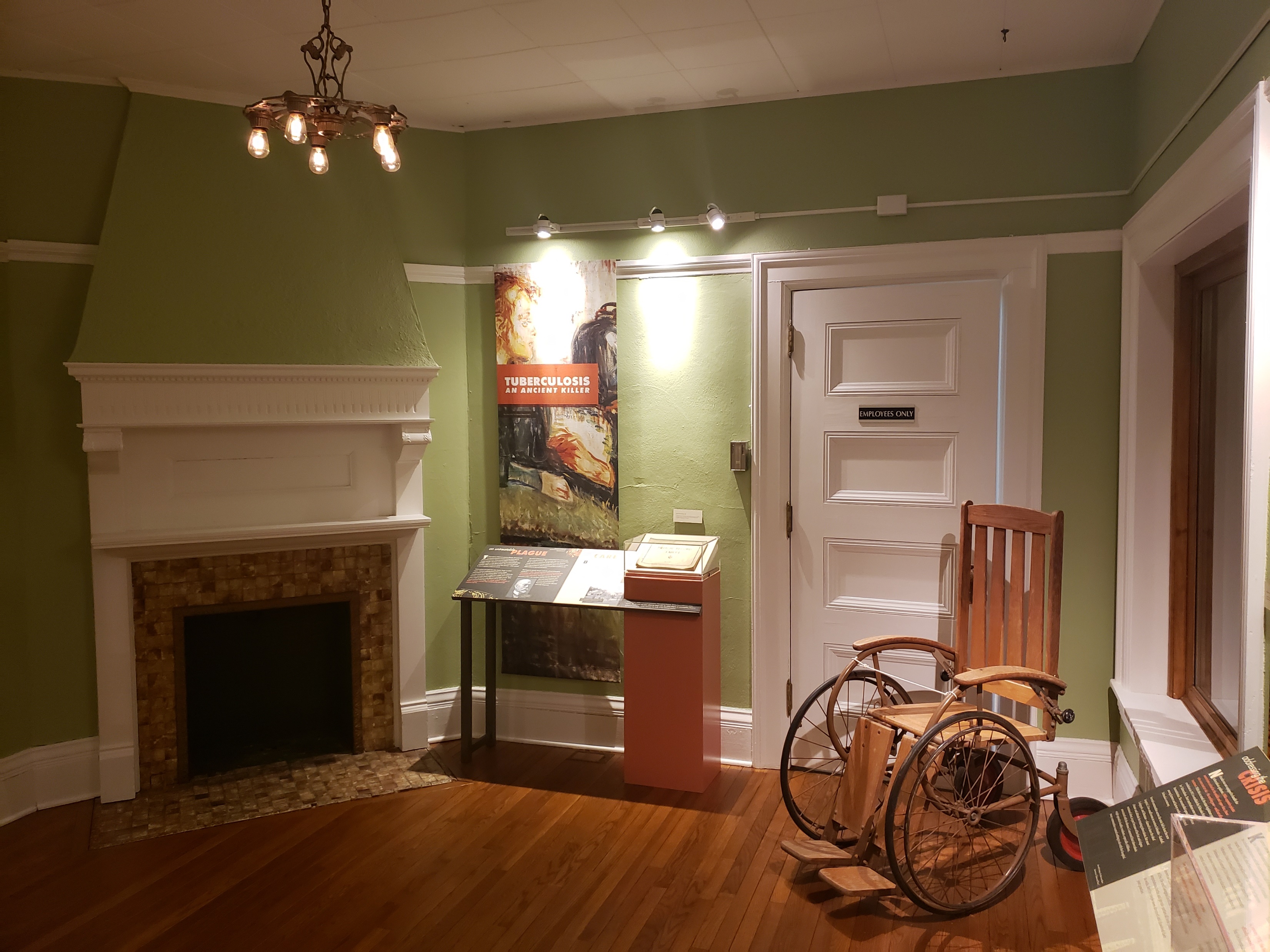 [Speaker Notes: We also offer a variety of exhibits with different styles, themes, materials]
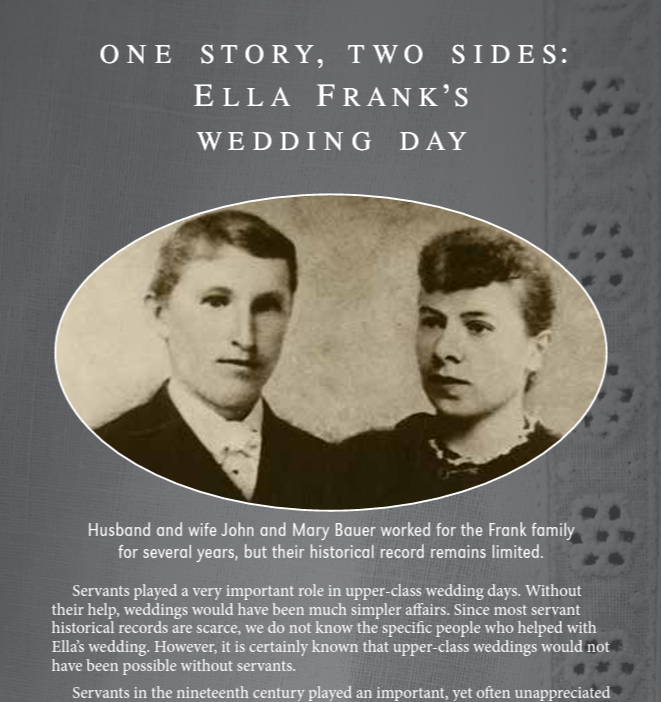 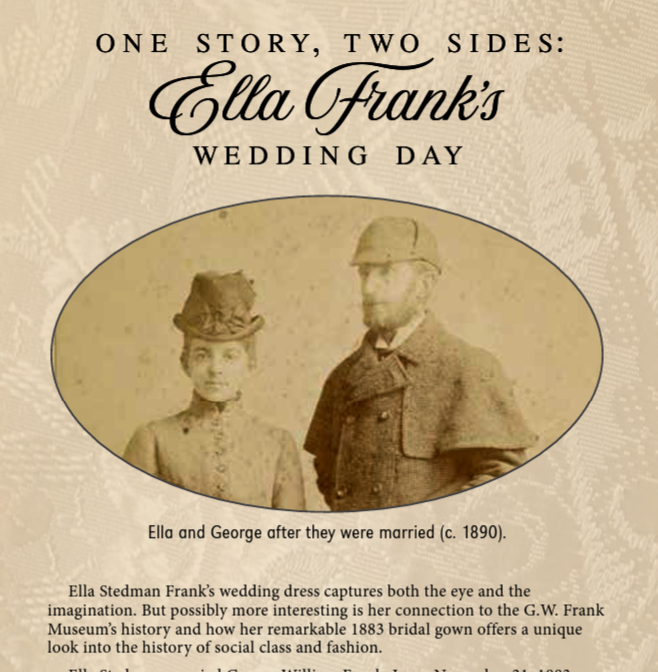 [Speaker Notes: Multiple perspective interpretation]
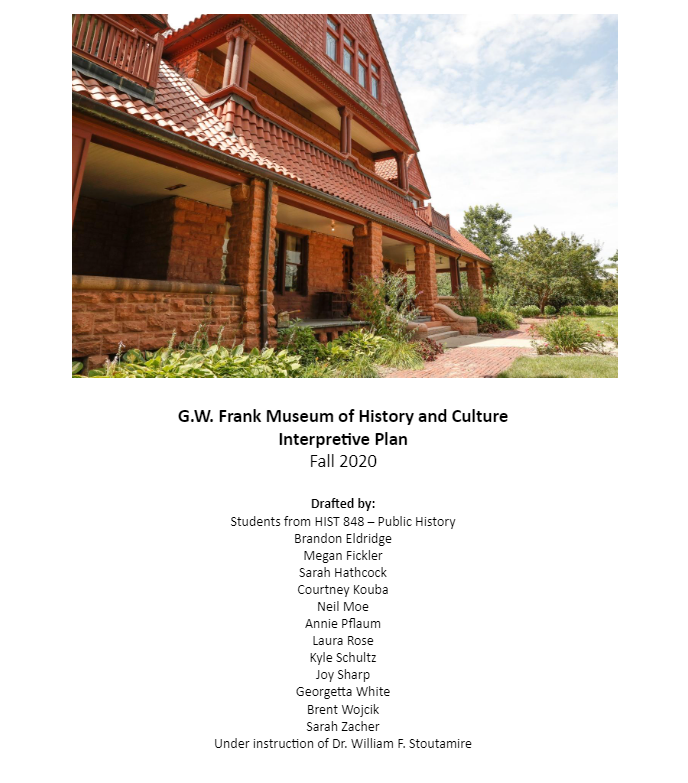 [Speaker Notes: Few years ago, we created our own interpretation plan – happy to share this with anyone who wants it]
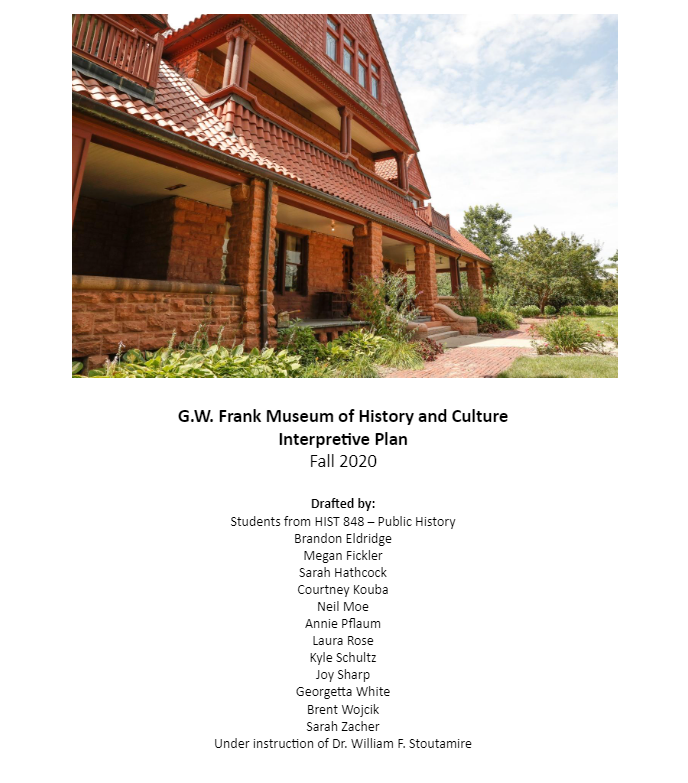 [Speaker Notes: Few years ago, we created our own interpretation plan – happy to share this with anyone who wants it]
Additional Resources
Nebraska Museums Association
University of Nebraska at Kearney History Department
History Nebraska
American Alliance of Museums MAP Assessment
American Alliance of Museums Education and Interpretation Standards 
YouTube, books, articles, etc.
Historical Interpretation:
[Speaker Notes: Once again---

A verb, always changing. Allow yourself grace, time to learn, time to familiarize]
Historical Interpretation:

The act or result of explaining or interpreting history; the way the past is explained or understood.

For museums and historic sites --
Creating meaningful histories from our collections and research, and effectively communicating those histories to our visitors.
[Speaker Notes: Once again---

A verb, always changing. Allow yourself grace, time to learn, time to familiarize]
Thank you and have fun with your Historical Interpretation!
Special Thanks to:

Nebraska Museums Association Conference Committee
Our Conference Sponsors
City of Columbus and the Ramada Inn
All our attendees
“History Without Meaning Just Isn’t Worth Doing: How to Apply Historical Interpretation at Museums and Historic Sites,” 2023 Nebraska Museums Association Conference

April White, Director at the G.W. Frank Museum of History and Culture

Phone: (308) 865-8273
Email: whiteac@unk.edu